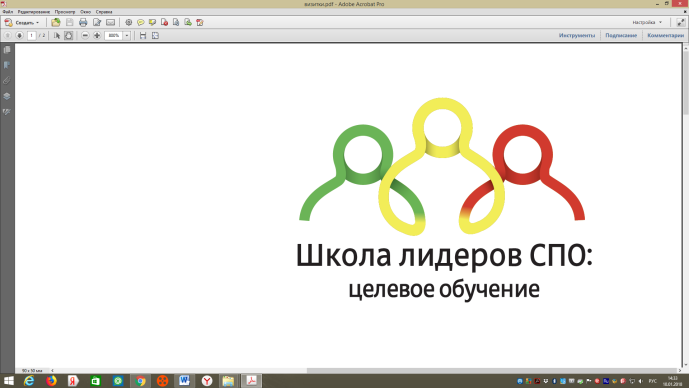 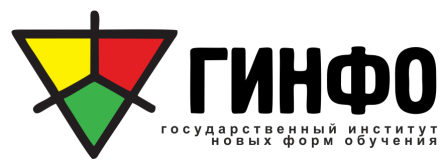 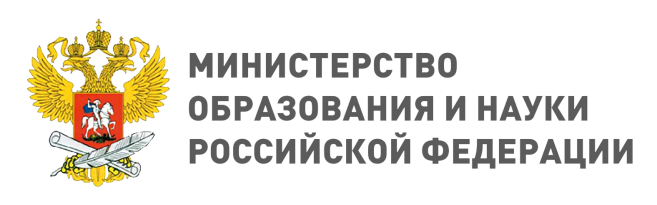 Дополнительная профессиональная программа профессиональной переподготовки управленческих команд профессиональных образовательных организаций «Управление целевым обучением студентов в профессиональной образовательной организации»
«Проект допущен к итоговой аттестации»
               Руководитель Программы
               Весманов С.В. ______________________
ВЫПУСКНОЙ ПРОЕКТ
«Целевое обучение в ГБПОУ РК «Романовский колледж индустрии гостеприимства» как инструмент эффективного профессионального старта»
Участники команды: 
                  Пальчук М.И., директор ГБПОУ РК «РКИГ»
		Волкова А.Ю. , заведующая ЦРПК «РКИГ»
Модератор:
Чуркина М.А. ___________________
г. Москва, 2018
[Speaker Notes: В данном разделе тезисно описывается ситуация и параметры соответствующей области (относительно объекта управления) до начала реализации проекта с использованием изображений, графиков и таблиц. Также обозначается проблема, на решение которой направлена реализация данного проекта. При необходимости количество слайдов по данному разделу может увеличиваться.]
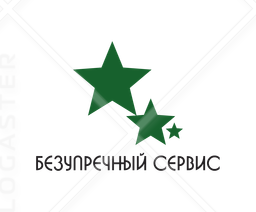 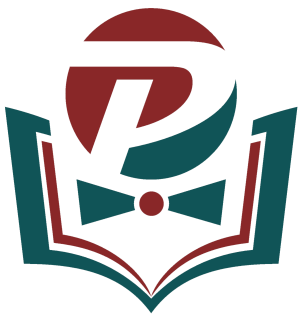 Содержание презентации
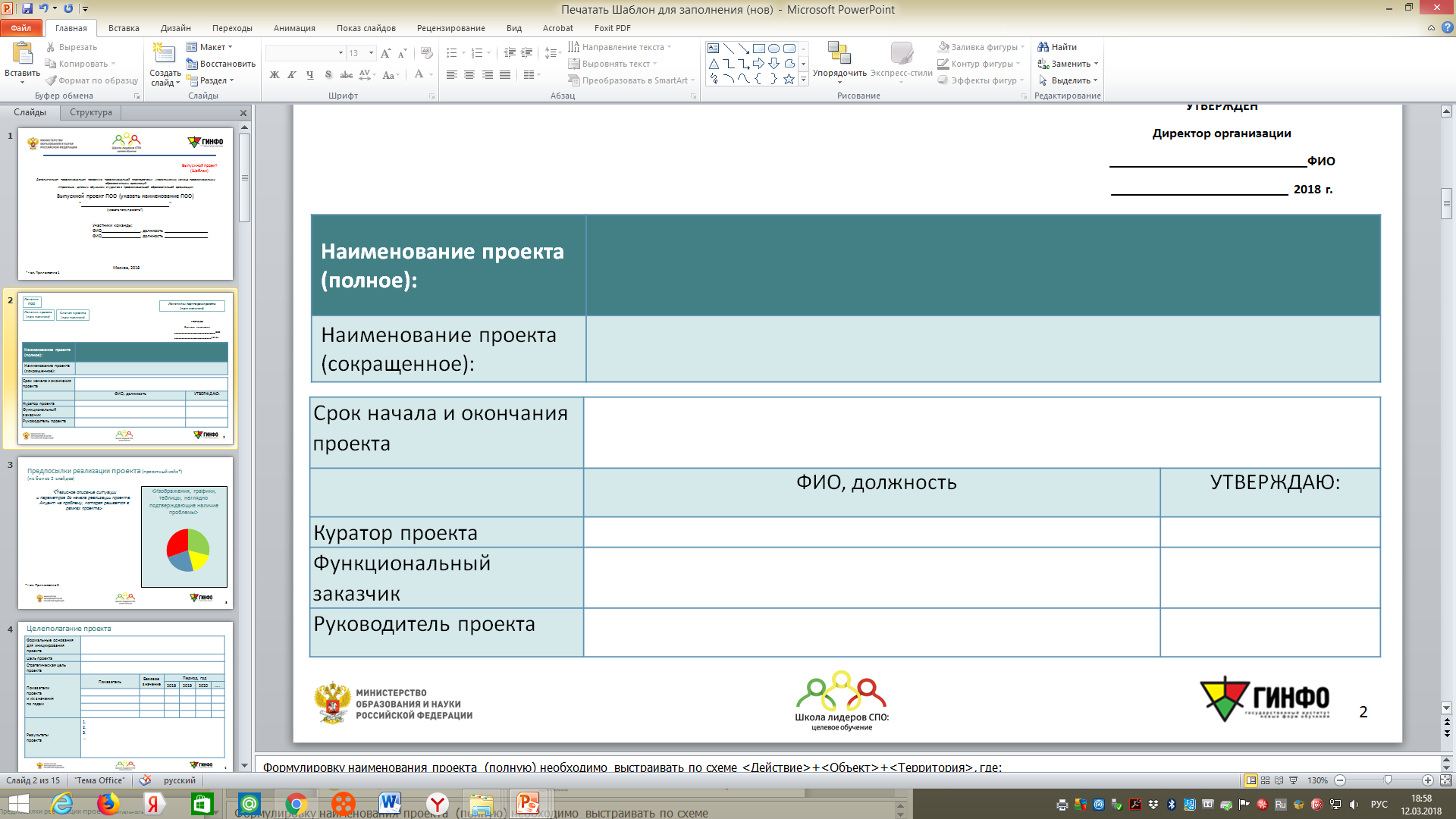 2
[Speaker Notes: В данном разделе тезисно описывается ситуация и параметры соответствующей области (относительно объекта управления) до начала реализации проекта с использованием изображений, графиков и таблиц. Также обозначается проблема, на решение которой направлена реализация данного проекта. При необходимости количество слайдов по данному разделу может увеличиваться.]
Термины, определения, используемые сокращения
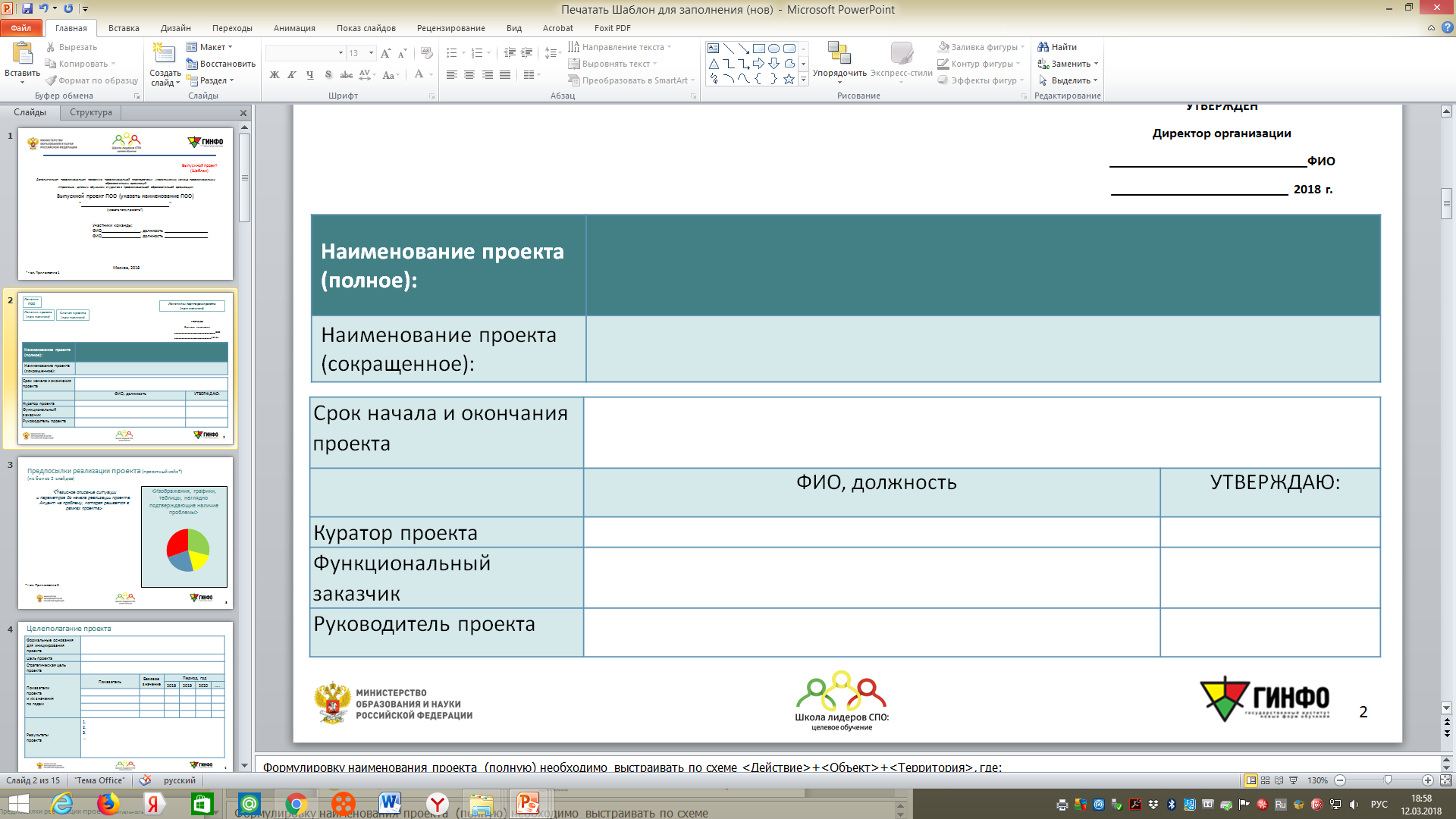 3
[Speaker Notes: В данном разделе тезисно описывается ситуация и параметры соответствующей области (относительно объекта управления) до начала реализации проекта с использованием изображений, графиков и таблиц. Также обозначается проблема, на решение которой направлена реализация данного проекта. При необходимости количество слайдов по данному разделу может увеличиваться.]
Термины, определения, используемые сокращения
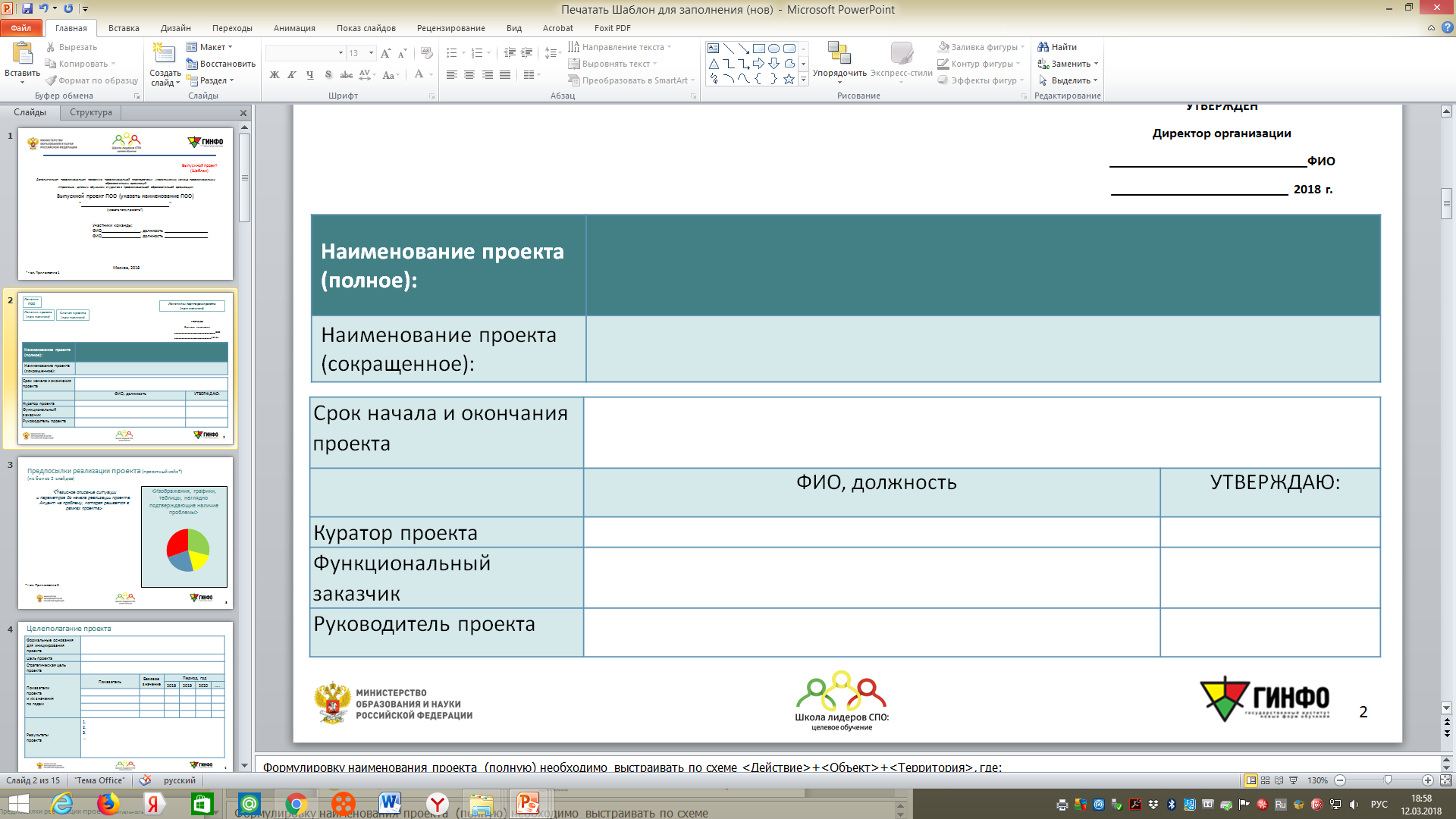 4
[Speaker Notes: В данном разделе тезисно описывается ситуация и параметры соответствующей области (относительно объекта управления) до начала реализации проекта с использованием изображений, графиков и таблиц. Также обозначается проблема, на решение которой направлена реализация данного проекта. При необходимости количество слайдов по данному разделу может увеличиваться.]
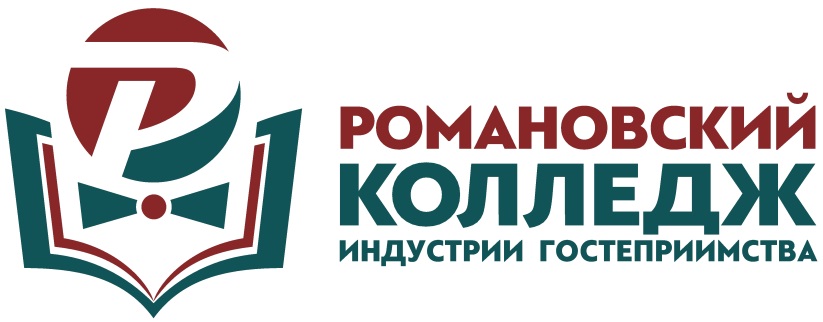 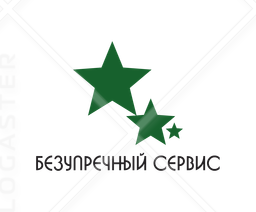 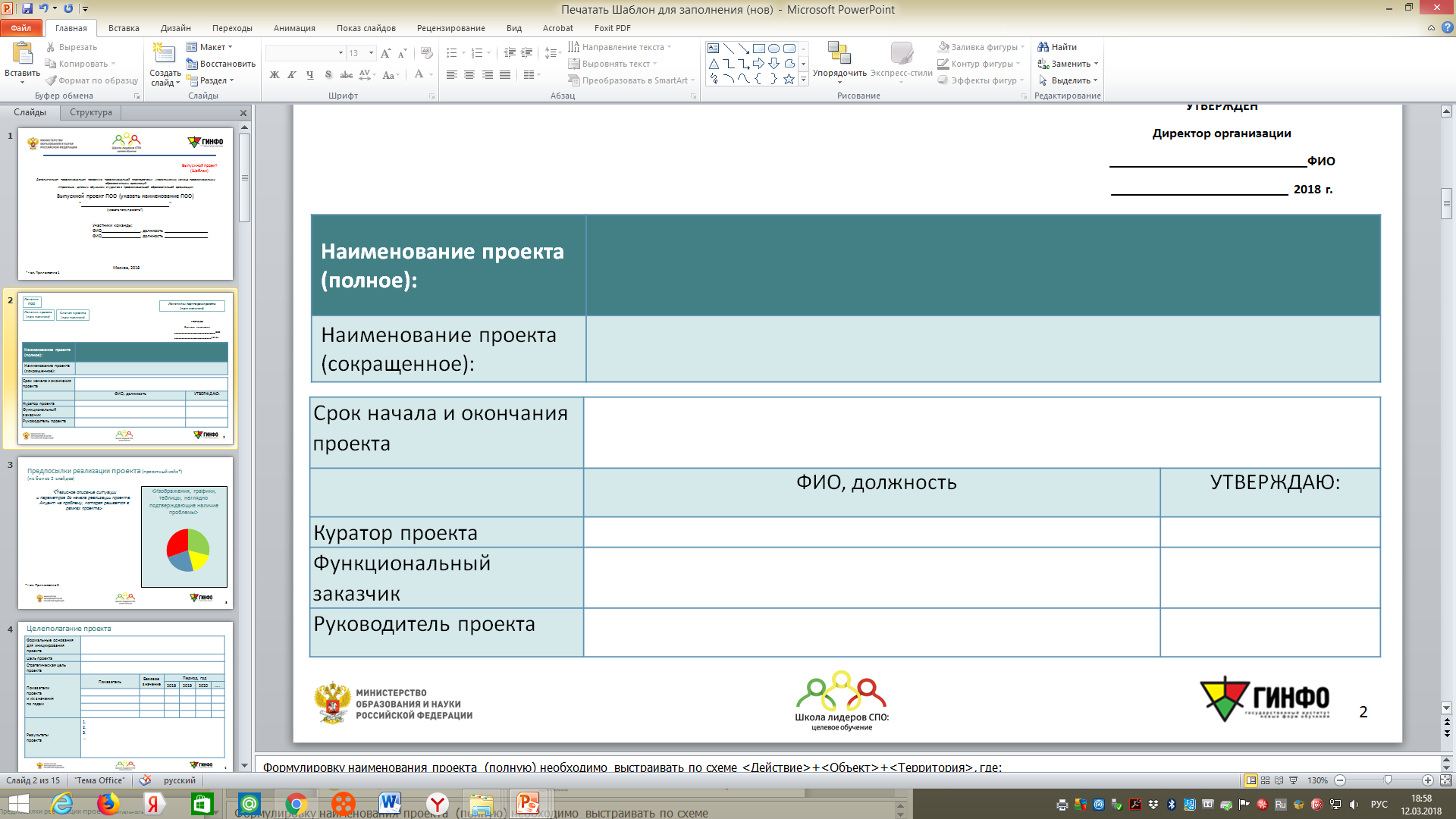 4
[Speaker Notes: Формулировку наименования проекта  (полную) необходимо  выстраивать по схеме <Действие>+<Объект>+<Территория>, где:
• Действие – одно или несколько слов, обозначающих действие, например: создание, строительство и открытие, внедрение, разработка и т.п.
• Объект – то, что планируется создать или изменить в ходе реализации проекта
• Территория – указывается, на какой территории будут выполняться работы проекта
Например:  «Разработка и внедрение механизма управления кадровым потенциалом в ………(наименование организации СПО)». 
Сокращенное наименование проекта должно содержать не более трех слов и отражать основную суть проекта. Указывается словосочетание, состоящее из 2-3 слов, которое может использоваться в СМИ при освещении проекта. Краткое наименование рекомендуется формулировать в терминах, формирующих позитивный образ проекта.
Например, «Эффективные кадры для СПО»

Куратор ФИО и должность (определен решением проектного комитета организации СПО) 
Функциональный заказчик:  ФИО и должность (чаще зам. Директора СПО, в наибольшей степени заинтересованный в результатах проекта) (определен решением Проектного комитета организации СПО) 
Руководитель проекта: ФИО и должность (лицо, наделенное полномочиями и ответственностью по управлению проектом)]
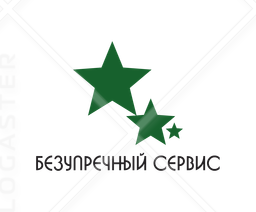 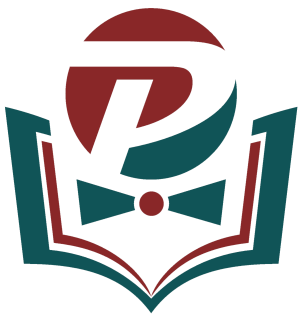 Анализ необходимости проекта (актуальность проекта)
Отсутствие мониторинга как механизма прогнозирования потребностей регионального рынка труда

Низкий уровень знаний о современных тенденциях развития отрасли сферы услуг

3. Несоответствие практических навыков выпускников требованиям конкретных работодателей

4. Несформированность коммуникативных компетенций будущих специалистов сферы услуг

5. 	Не эффективная модель трудоустройства выпускников
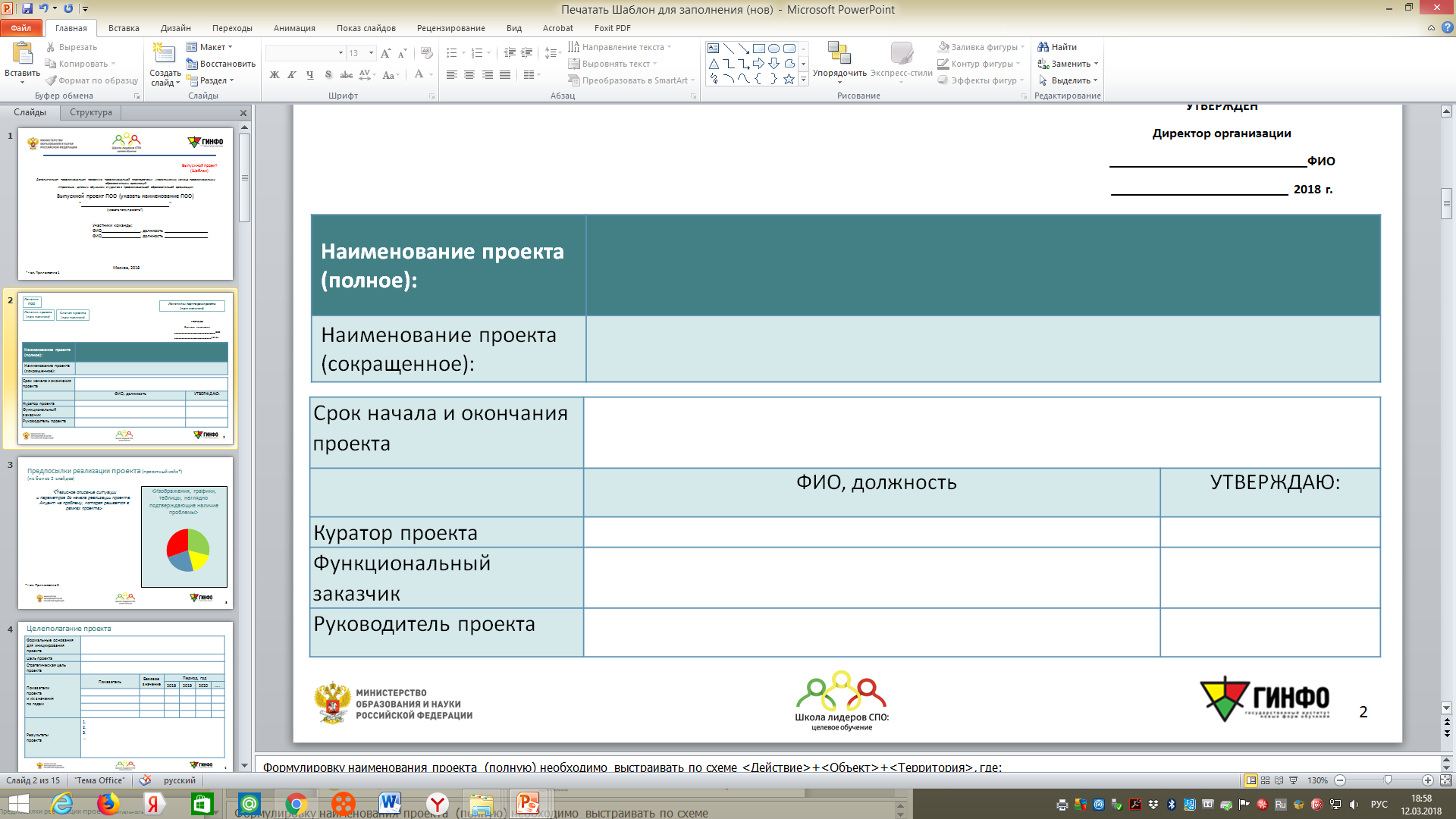 6
[Speaker Notes: В данном разделе тезисно описывается ситуация и параметры соответствующей области (относительно объекта управления) до начала реализации проекта с использованием изображений, графиков и таблиц. Также обозначается проблема, на решение которой направлена реализация данного проекта. При необходимости количество слайдов по данному разделу может увеличиваться.]
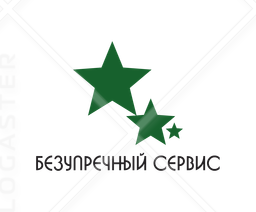 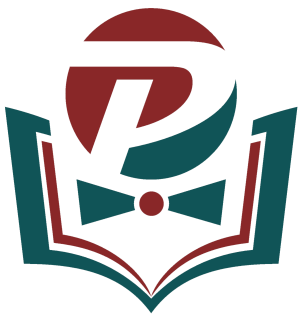 Цели проекта (цели создания проекта, прогнозируемые долгосрочные результаты реализации проекта / целевые показатели результата)
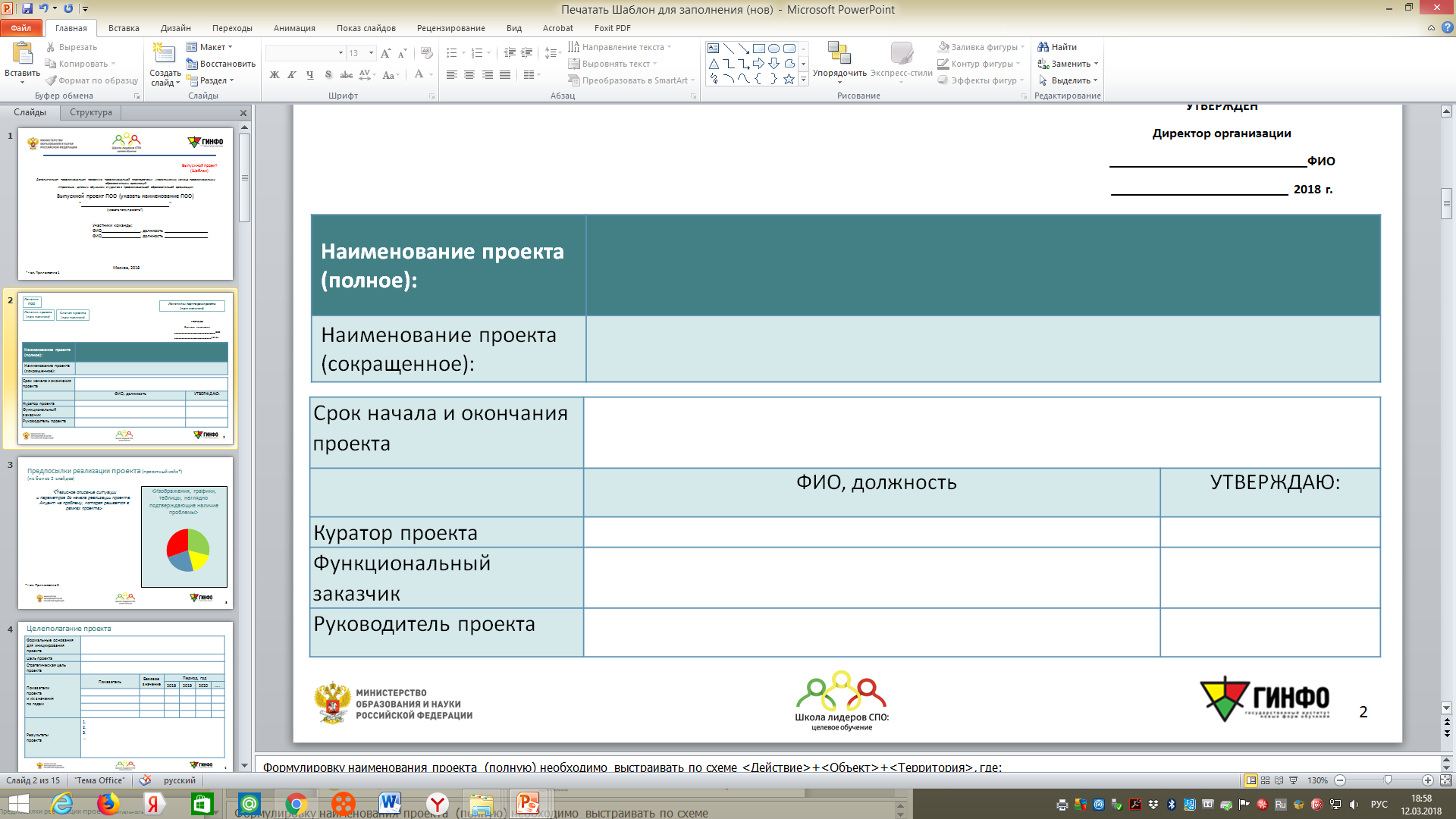 7
[Speaker Notes: "Формальные основания для инициации"
Указывается связь проекта с поручениями и указаниями вышестоящих руководителей (Минобр РФ, Губернатор области, министр образования региона, нач. управления и пр.) и иными официальными документами, содержащими прямые или косвенные основания для инициации и последующей реализации проекта. 
При заполнении графы необходимо указывать реквизиты соответствующих официальных документов.
Пример: пункт 2 протокола поручения Министра образования ….. области от 13 июля 2016 г. № 2 «………………..(формулировка поручения)»
"Цель проекта"
Рекомендуется формулировать одну цель с обязательным указанием 1 - 2 основных показателей и даты их достижения.  
В формулировке цели проекта должен содержаться социальный, экономический или иной общественно-значимый и общественно-понятный эффект от реализации проекта, выраженный в численно-измеримых показателях. 
Пример: обеспечить оценку и развитие способностей, возможностей не менее 80% персонала …… (наименование организации СПО) 

Не рекомендуется формулировать цель проекта в форме результатов, продуктов или услуг, создаваемых в рамках проекта. Их приведение возможно в формулировке основного способа достижения цели после слов "путем", "посредством", "с помощью" и пр. При этом основной показатель, отражаемый в цели проекта, необходимо приводить в первой части формулировки цели (до слов "путем", "посредством", "с помощью" и пр.);
"Показатели проекта и их значения по годам"
Приводится список (наименования), единицы измерения и значения показателей по годам реализации проекта. Значения показателей приводятся по годам вплоть до года завершения проекта.  
Выделяется первый уровень показателей, включающий основные показатели, отраженные в цели проекта, и дополнительные аналитические показатели. Показатели первого уровня должны соответствовать показателям, утвержденным (при наличии) в протоколе заседания президиума Совета на котором рассмотрено соответствующее предложение по проекту.
Также рекомендуется выделять показатели второго уровня, которые могут включать:
показатели, на основе которых или с помощью которых рассчитываются показатели первого уровня;
показатели, наблюдаемые в ходе реализации проекта и выделяемые в целях обеспечения управляемости проектом.
 
Общее рекомендуемое количество показателей, указываемых в паспорте проекта, составляет не более 10 единиц. По каждому показателю в обязательном порядке  приводится методика (формула) расчета.
По каждому показателю должно быть указано базовое значение по сравнению с которым в ходе реализации проекта будет отслеживаться динамика роста показателя. За базовое значение принимается последняя актуальная величина показателя. Базовое значение показателя, а также дата его расчета (в формате "ММ.ГГГГ".) указываются в графе "Базовое значение" соответствующей таблицы.
Не рекомендуется использовать показатели с нулевым базовым значением.
Достижение значений показателей первого уровня проекта будет свидетельствовать о достижении целей проекта.
Пример показателей первого уровня:
Доля сотрудников организации СПО, прошедших оценку управленческих возможностей и способностей, %;
Доля сотрудников организации СПО, вошедших в кадровый резерв 
Пример показателей второго уровня:
Охват сотрудников организации СПО мероприятиями, направленными на развитие кадрового потенциала
"Результаты проекта". 
Необходимо указывать непосредственные результаты, создаваемые в рамках реализации проекта, которые позволят достичь цели проекта (способ достижения цели). По каждому результату приводятся требования к результату проекта с указанием качественных и количественных характеристик, которые позволяют однозначно оценить получение указанного результата.
В результатах проекта приводится полный перечень материальных и нематериальных объектов, продуктов и (или) услуг, создаваемых в рамках проекта и необходимых для достижения целей и показателей проекта. При формировании результатов проекта необходимо учитывать нормативно-правовую базу, информационные системы, организационные структуры, информационное сопровождение и прочие создаваемые результаты. 
В случае если результат прямо не оказывает влияние на достижение цели и показателей проекта, он не рекомендуется к включению в паспорт проекта. 
Результаты проекта рекомендуется структурировать, выделяя непосредственные результаты, а также требования к результатам проекта.
Пример:
1. Разработан механизм управления кадровым потенциалом, включающий 5 компонентов:
Разработана и апробирована система оценки способностей и возможностей персонала не позднее …. (если результатом является документ – указывается срок его принятия);
Обустроена зона для проведения мероприятий с кадровым резервом: конференц-зал, 2 дискуссионные площадки и 2 зоны бизнес-образования;
Обеспечен доступ к широкополосному доступу сети Интернет со скоростью не ниже XX Мбит/c.
……
…..
2. Разработана и внедрена система поддержки IT-сопровождения развития кадрового потенциала, реализующая не менее  7 функций:
Обеспечен доступ к базе методических материалов в объеме не менее 1000 ед.
Организована электронная дискуссионная площадка с периодичностью работы не менее 1 раза в неделю
…..]
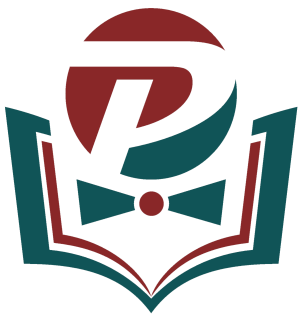 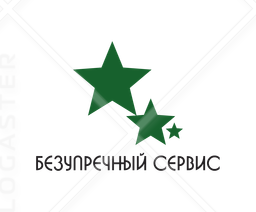 Структура (иерархия) проектных работ
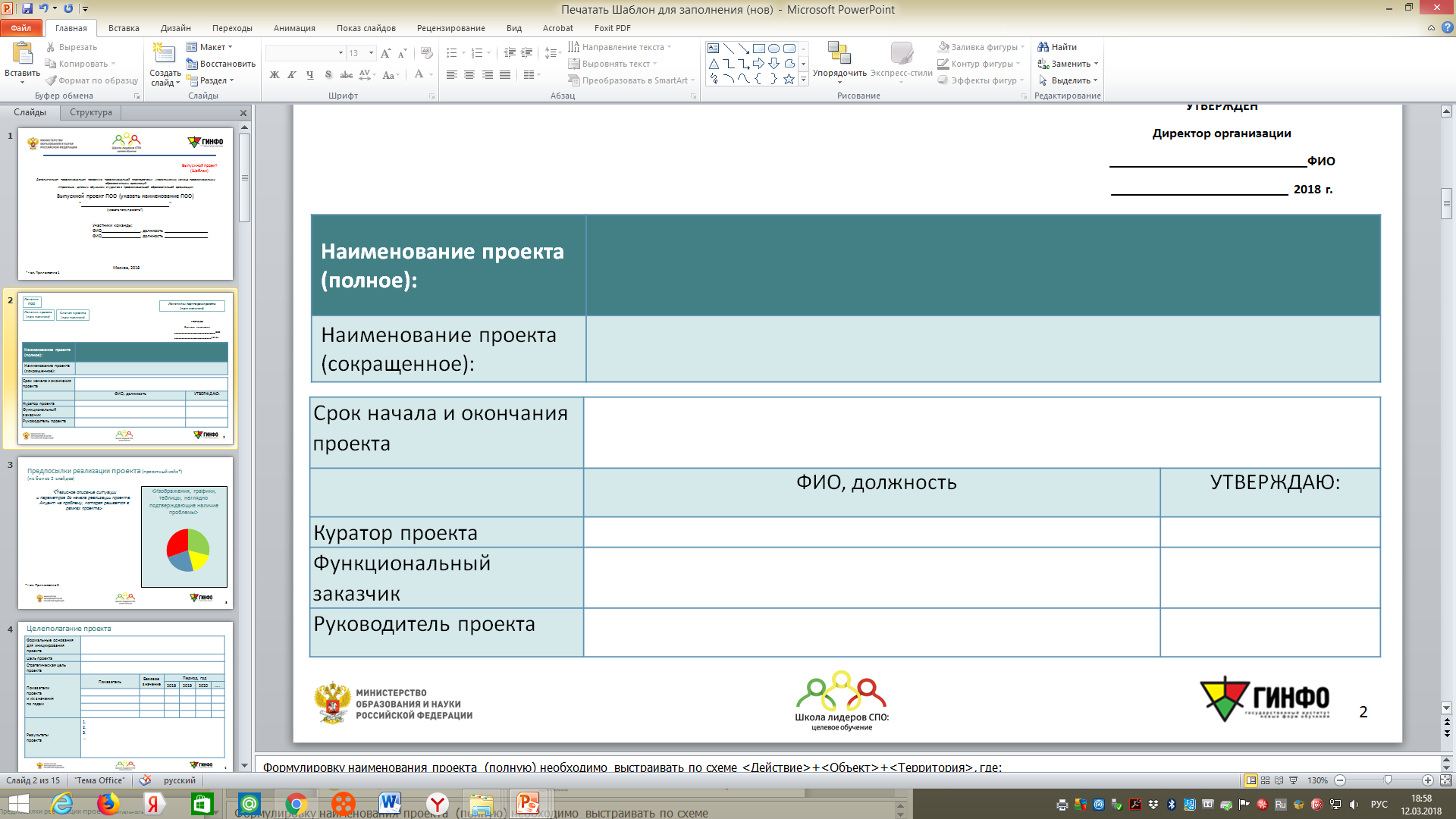 8
[Speaker Notes: Раздел содержит таблицу, в которой приводится иерархический список взаимосвязанных этапов (в случае, если реализация проекта предполагает этапность выполнения работ), мероприятий и контрольных точек проекта с указанием создаваемых результатов и ответственных исполнителей. В календарный план проекта включается полный перечень мероприятий, обеспечивающий создание результатов проекта.
Указываются плановые даты начала и даты окончания этапов в формате ДД.ММ.ГГГГ и длительность проекта в днях.]
Структура проектных работ
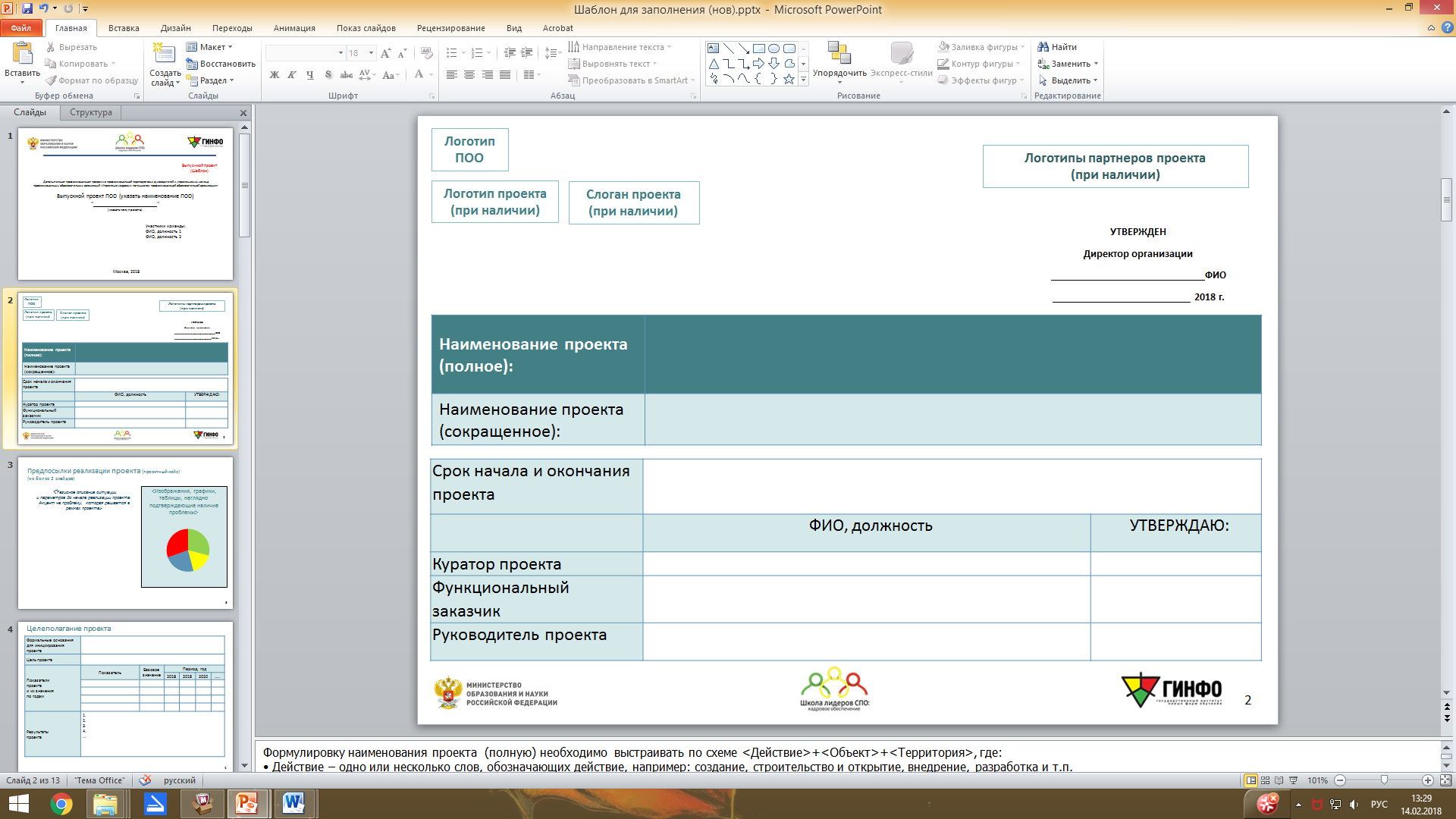 9
[Speaker Notes: Раздел содержит таблицу, в которой приводится иерархический список взаимосвязанных этапов (в случае, если реализация проекта предполагает этапность выполнения работ), мероприятий и контрольных точек проекта с указанием создаваемых результатов и ответственных исполнителей. В календарный план проекта включается полный перечень мероприятий, обеспечивающий создание результатов проекта.
Указываются плановые даты начала и даты окончания этапов в формате ДД.ММ.ГГГГ и длительность проекта в днях.]
Структура проектных работ
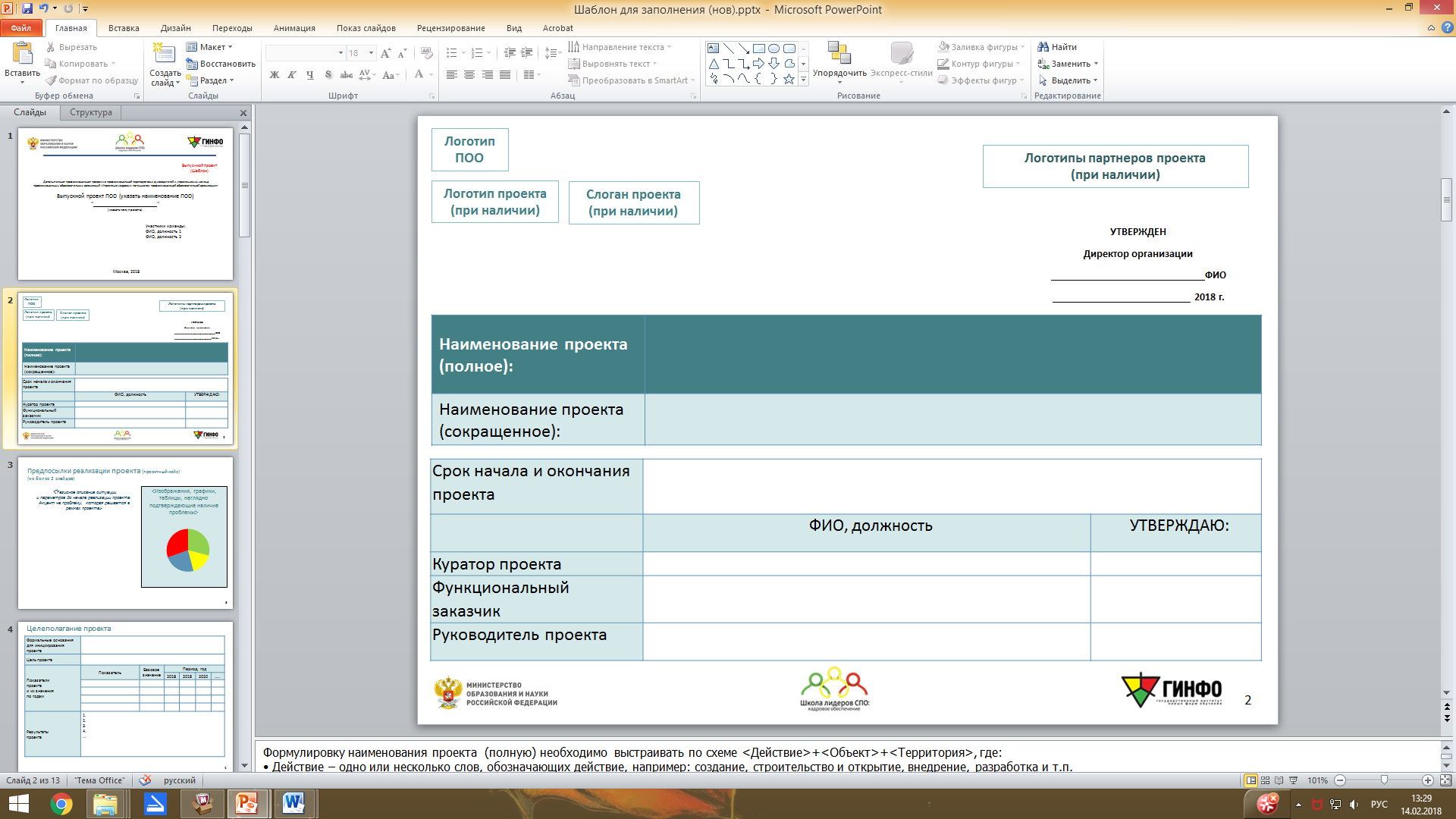 10
[Speaker Notes: Раздел содержит таблицу, в которой приводится иерархический список взаимосвязанных этапов (в случае, если реализация проекта предполагает этапность выполнения работ), мероприятий и контрольных точек проекта с указанием создаваемых результатов и ответственных исполнителей. В календарный план проекта включается полный перечень мероприятий, обеспечивающий создание результатов проекта.
Указываются плановые даты начала и даты окончания этапов в формате ДД.ММ.ГГГГ и длительность проекта в днях.]
Структура проектных работ
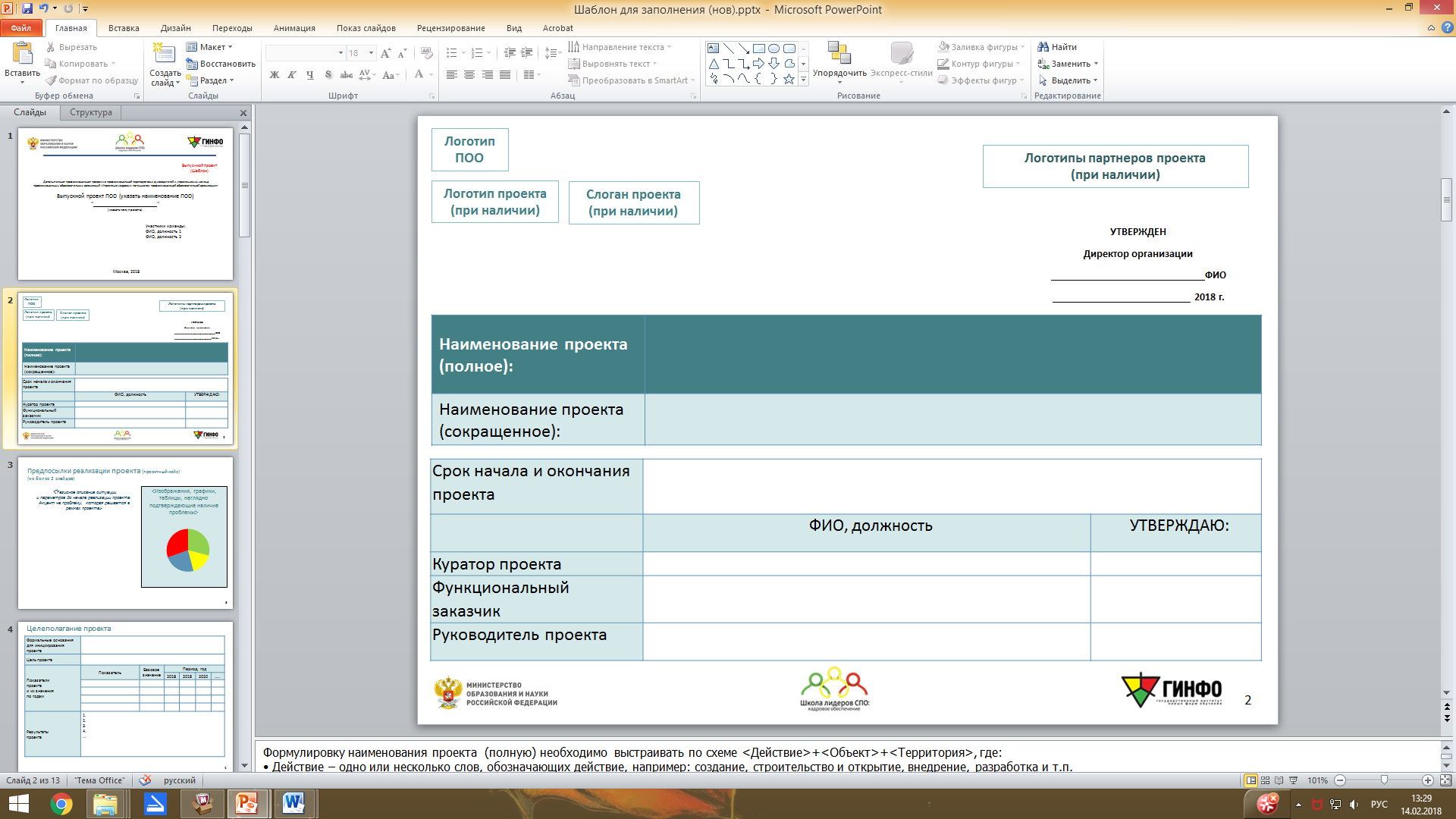 11
[Speaker Notes: Раздел содержит таблицу, в которой приводится иерархический список взаимосвязанных этапов (в случае, если реализация проекта предполагает этапность выполнения работ), мероприятий и контрольных точек проекта с указанием создаваемых результатов и ответственных исполнителей. В календарный план проекта включается полный перечень мероприятий, обеспечивающий создание результатов проекта.
Указываются плановые даты начала и даты окончания этапов в формате ДД.ММ.ГГГГ и длительность проекта в днях.]
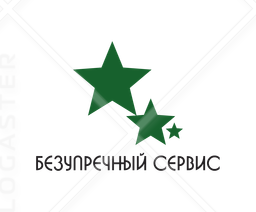 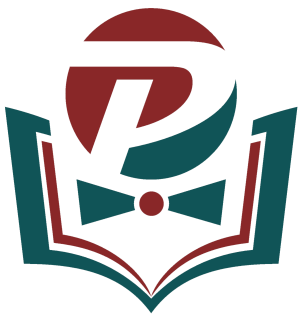 Укрупненный план-график проекта (план по вехам)
(описание проектного решения, позволяющее запустить изменения, описание необходимых изменений в основных процессах ПОО для запуска проекта и после апробации проектного решения, план организационных мероприятий )
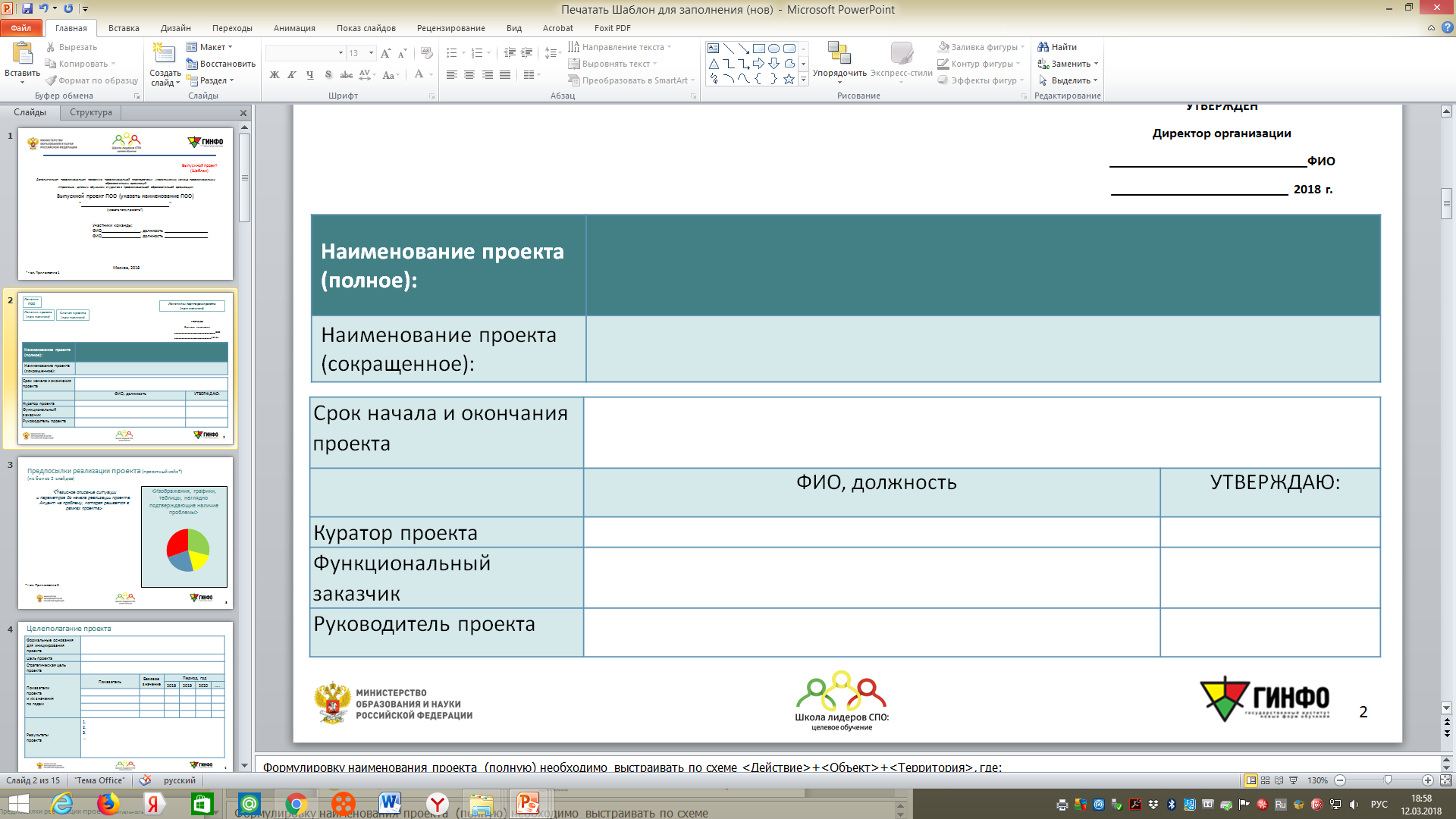 12
[Speaker Notes: Раздел "Бюджет проекта" содержит информацию об объеме требуемого для реализации проекта финансового обеспечения и источников финансирования по годам реализации проекта.
Распределение объема финансовых средств по годам реализации проекта осуществляется в соответствии со сроками выполнения мероприятий проекта и создания результатов проекта.
В качестве бюджетных источников реализации проекта, при наличии, указываются расходы федерального бюджета, субъектов Российской Федерации, местных бюджетов органов местного самоуправления, расходы государственных внебюджетных фондов Российской Федерации.
К внебюджетным источникам финансирования проекта, при наличии, относятся средства инвесторов, организаций, фондов и прочие средства, неотраженные в бюджетах органов государственной власти всех уровней.
Объемы расходов указываются по годам в млн рублей, до двух знаков после запятой.]
Календарный план-график проекта (план реализации проекта, включающий этапы и контрольные точки)
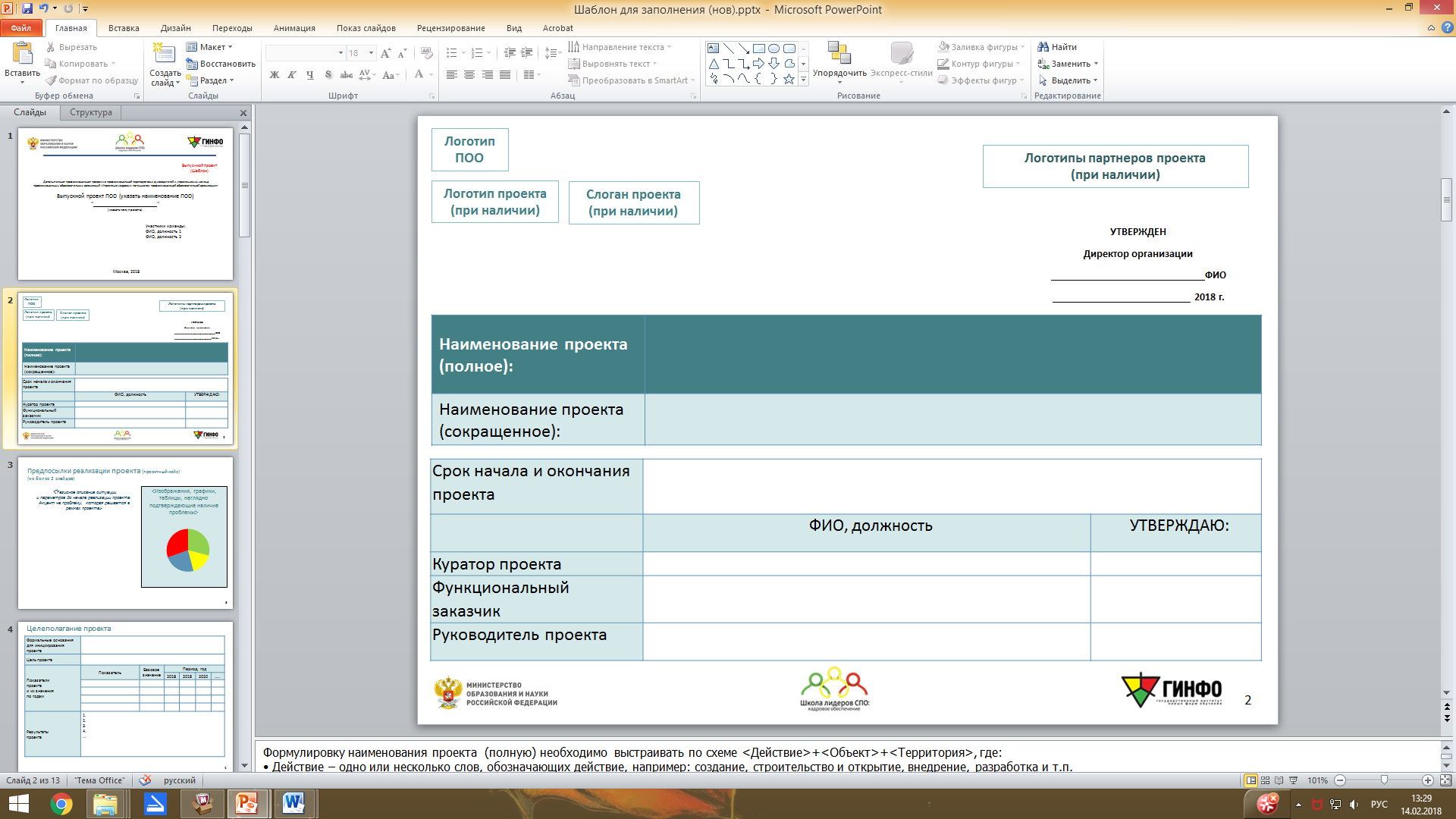 13
[Speaker Notes: Раздел содержит таблицу, в которой приводится иерархический список взаимосвязанных этапов (в случае, если реализация проекта предполагает этапность выполнения работ), мероприятий и контрольных точек проекта с указанием создаваемых результатов и ответственных исполнителей. В календарный план проекта включается полный перечень мероприятий, обеспечивающий создание результатов проекта.
Указываются плановые даты начала и даты окончания этапов в формате ДД.ММ.ГГГГ и длительность проекта в днях.]
Календарный план-график проекта
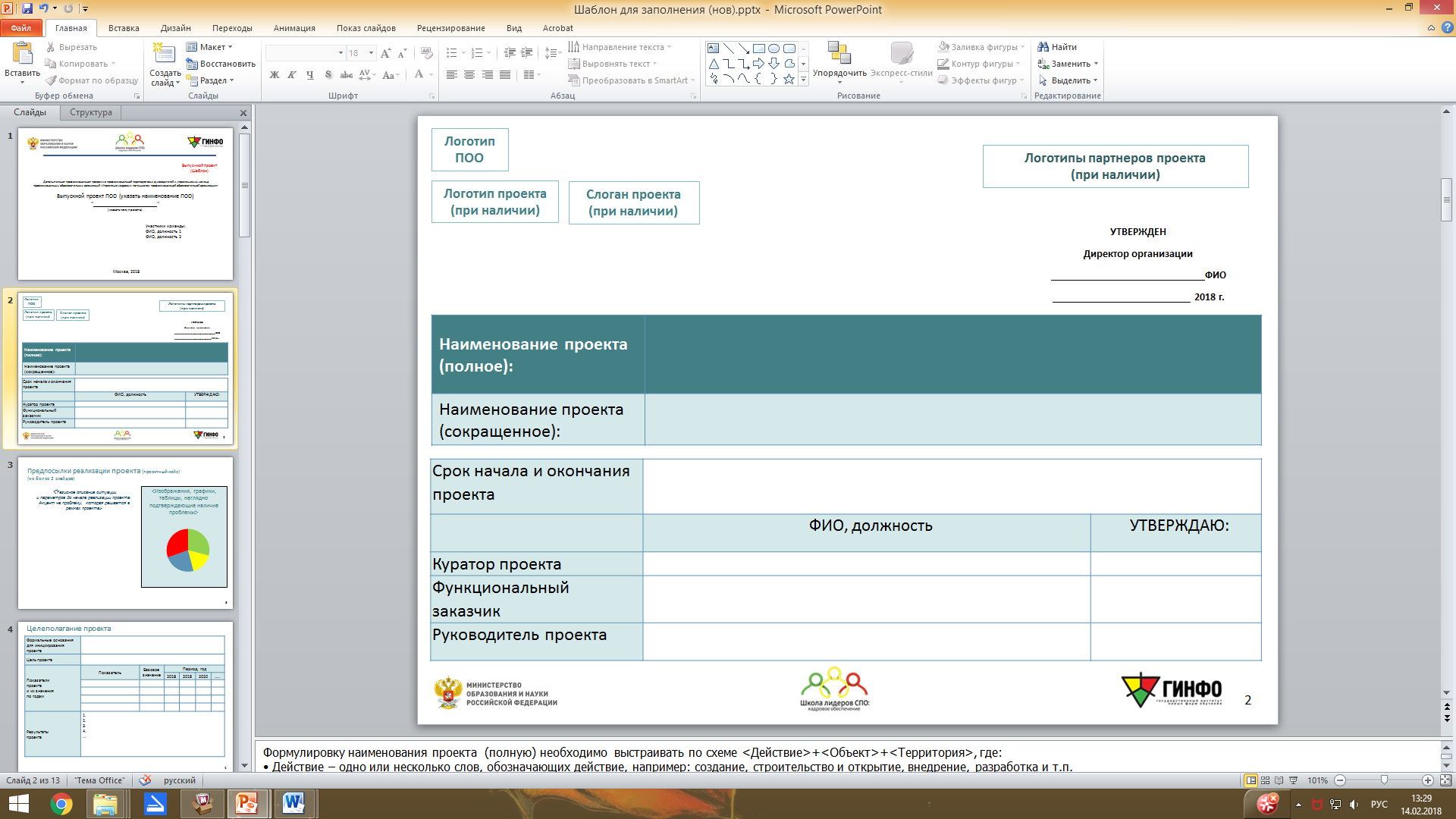 14
[Speaker Notes: Раздел содержит таблицу, в которой приводится иерархический список взаимосвязанных этапов (в случае, если реализация проекта предполагает этапность выполнения работ), мероприятий и контрольных точек проекта с указанием создаваемых результатов и ответственных исполнителей. В календарный план проекта включается полный перечень мероприятий, обеспечивающий создание результатов проекта.
Указываются плановые даты начала и даты окончания этапов в формате ДД.ММ.ГГГГ и длительность проекта в днях.]
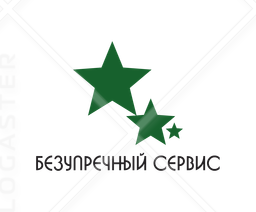 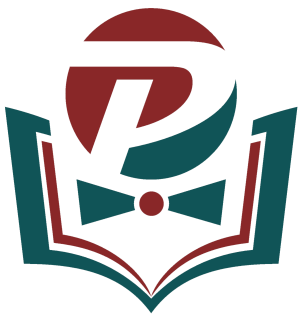 Календарный план-график проекта
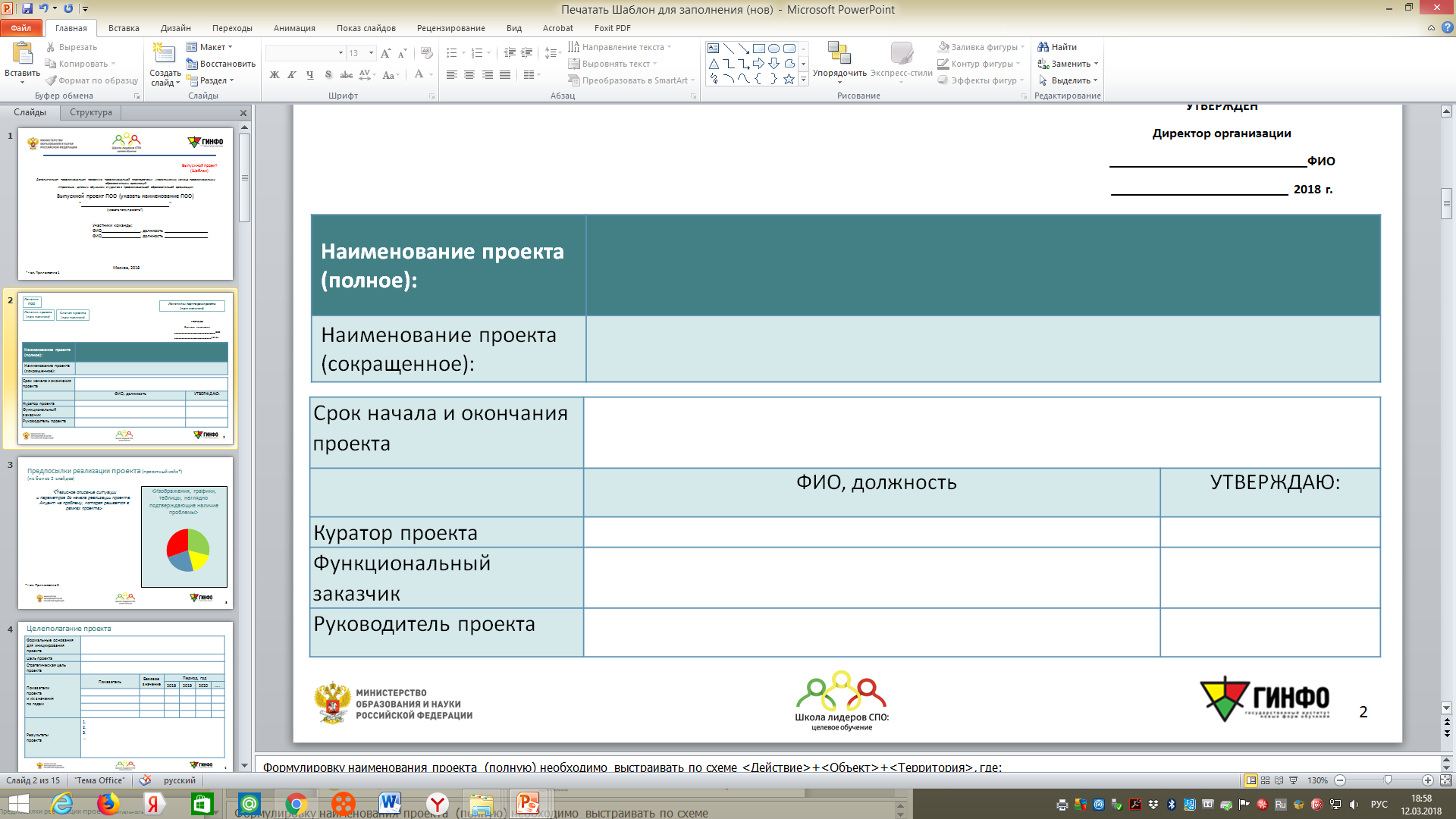 15
[Speaker Notes: Раздел "Ключевые риски и возможности". 
Рекомендуется приводить краткое описание 3 - 5 ключевых рисков и возможностей с отражением негативных последствий от наступления риска, а также вероятных позитивных эффектов от ключевых возможностей, включая влияние на показатели проекта. Также указывается перечень мероприятий и мер, которые будут способствовать предупреждению наступления риска, и мероприятий, которые будут способствовать реализации ключевых возможностей.
Формулировка риска должна содержать описание негативных последствий от его наступления, описание факторов или событий, вызывающих возникновение риска (рисковое событие), а также причину их появления.
Пример риска: отсутствие интереса у персонала к проекту приведет к увеличению срока его реализации. Действия по предупреждению риска: разработка новой системы мотивации перслонала
Пример возможности: повышение качества подготовки специалистов организациями СПО приведет к востребованности выпускников предприятиями других регионов.  Действия по реализации возможности: заключение соглашений между ВУЗами, осуществляющими подготовку IT-специалистов, и IT-технопарками на предмет организации на базе технопарков  практики, целевого обучения и пр.]
Календарный план-график проекта
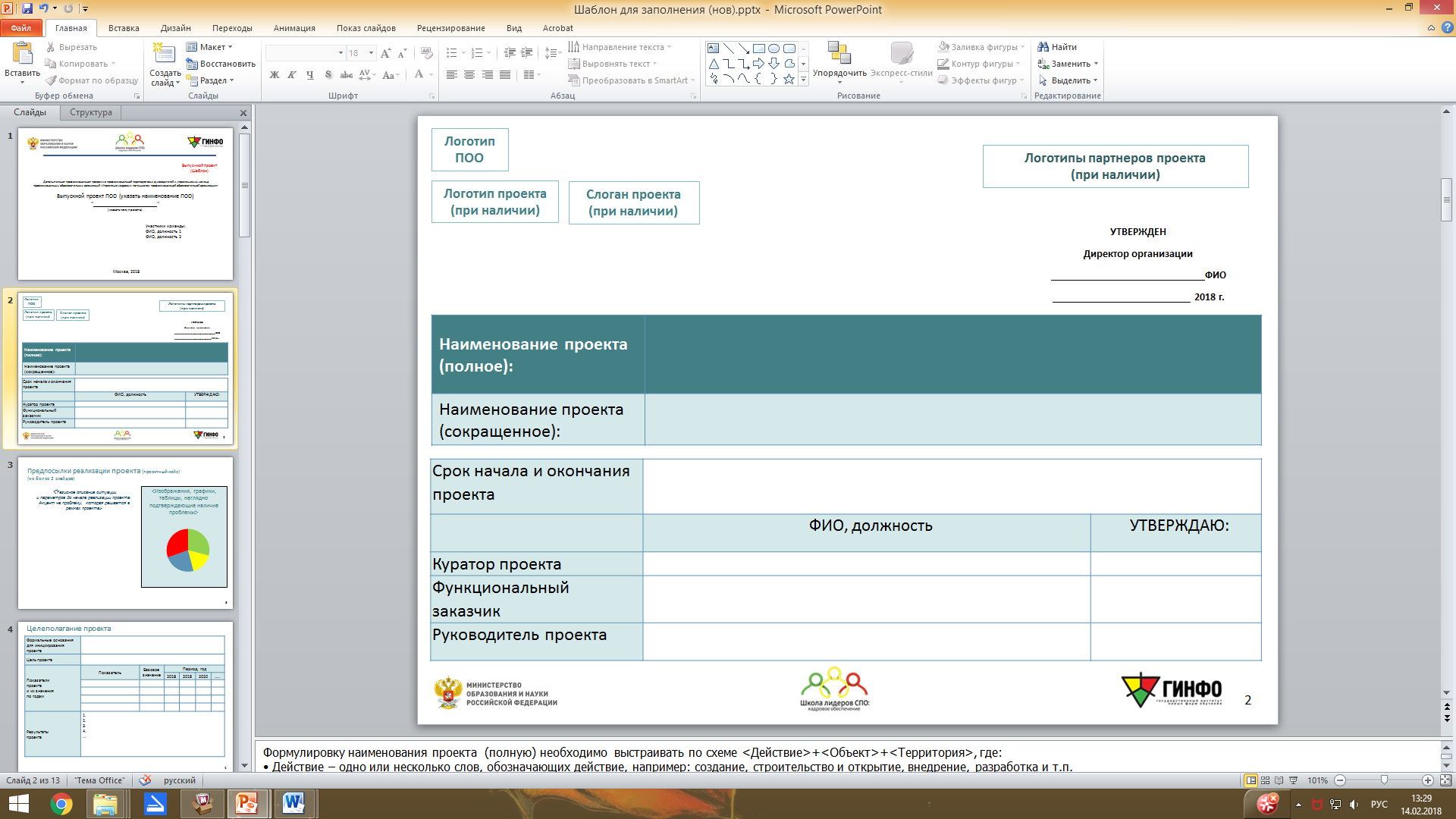 16
[Speaker Notes: Раздел содержит таблицу, в которой приводится иерархический список взаимосвязанных этапов (в случае, если реализация проекта предполагает этапность выполнения работ), мероприятий и контрольных точек проекта с указанием создаваемых результатов и ответственных исполнителей. В календарный план проекта включается полный перечень мероприятий, обеспечивающий создание результатов проекта.
Указываются плановые даты начала и даты окончания этапов в формате ДД.ММ.ГГГГ и длительность проекта в днях.]
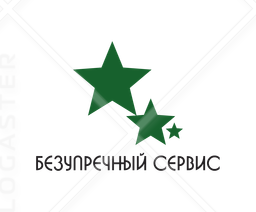 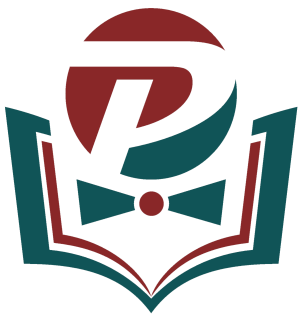 Бюджет проекта
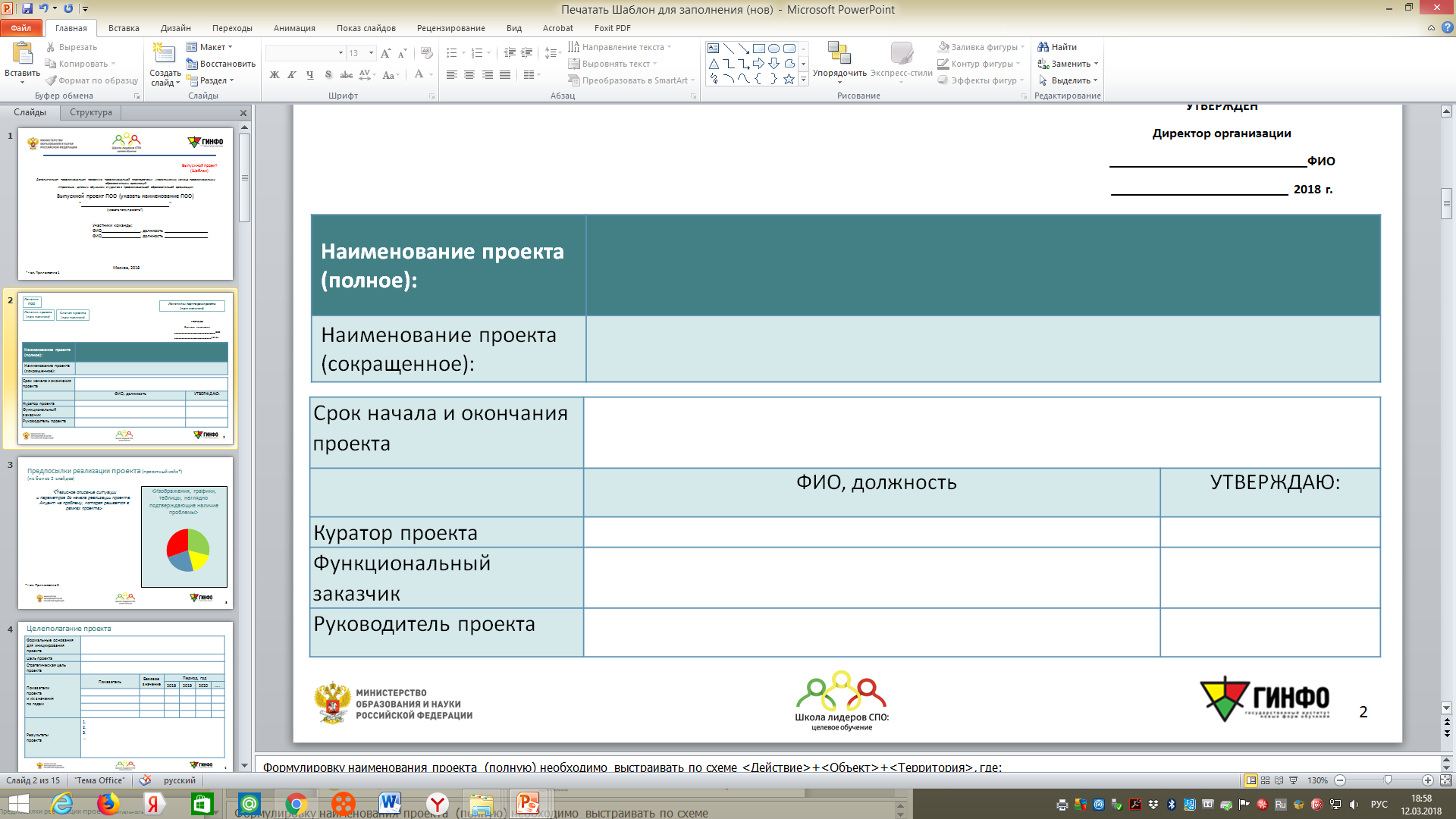 17
[Speaker Notes: Раздел "Бюджет проекта" содержит информацию об объеме требуемого для реализации проекта финансового обеспечения и источников финансирования по годам реализации проекта.
Распределение объема финансовых средств по годам реализации проекта осуществляется в соответствии со сроками выполнения мероприятий проекта и создания результатов проекта.
В качестве бюджетных источников реализации проекта, при наличии, указываются расходы федерального бюджета, субъектов Российской Федерации, местных бюджетов органов местного самоуправления, расходы государственных внебюджетных фондов Российской Федерации.
К внебюджетным источникам финансирования проекта, при наличии, относятся средства инвесторов, организаций, фондов и прочие средства, неотраженные в бюджетах органов государственной власти всех уровней.
Объемы расходов указываются по годам в млн рублей, до двух знаков после запятой.]
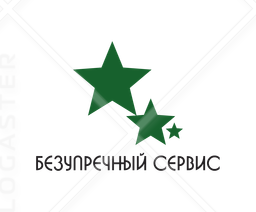 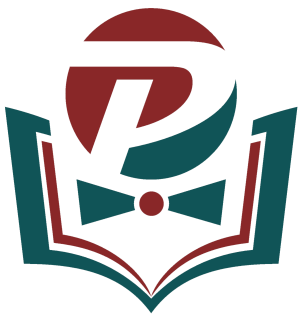 Модель организации выполнения проекта
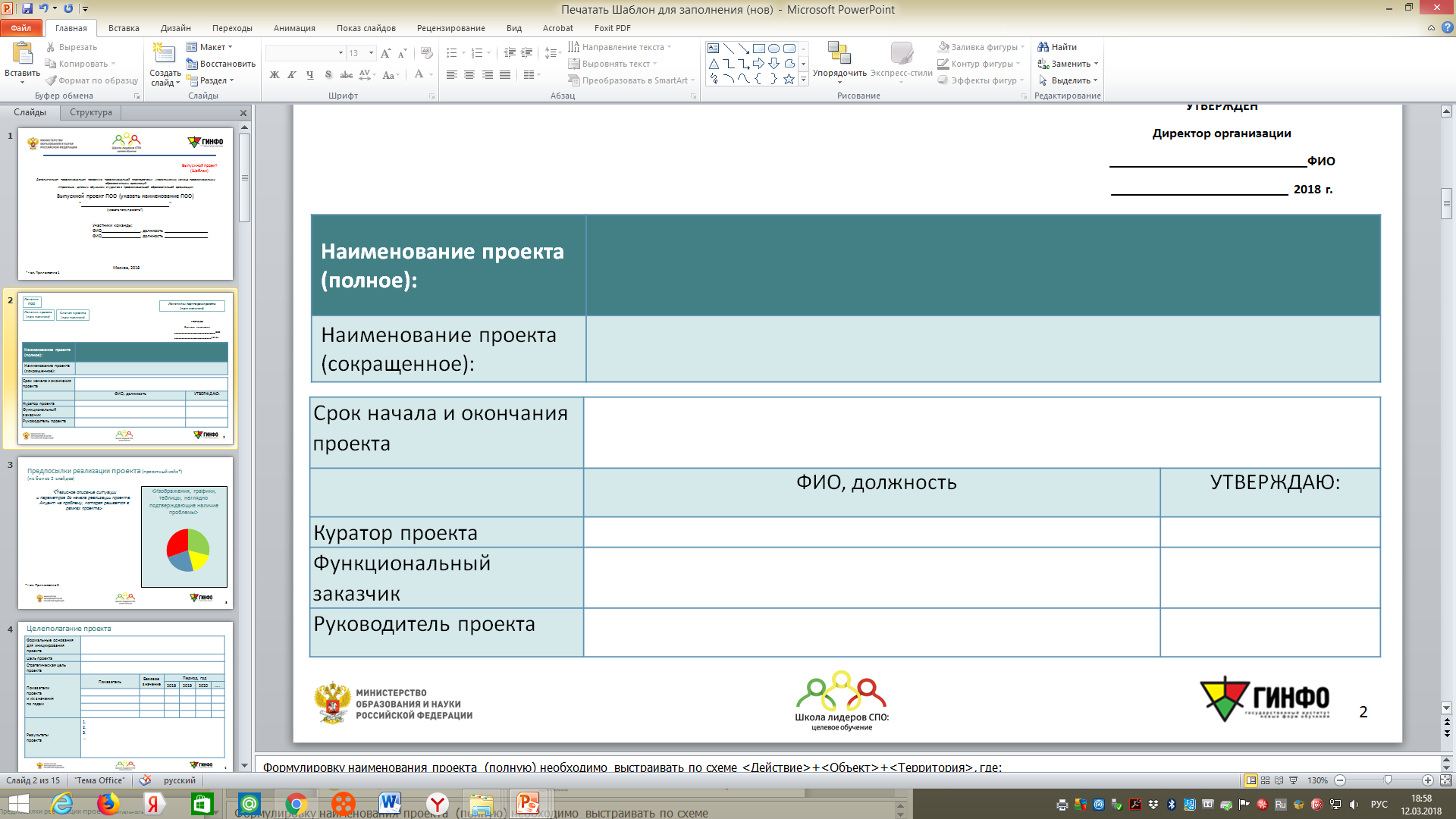 18
[Speaker Notes: При описании модели функционирования результатов проекта, рекомендуется приводить:
текстовое описание модели  функционирования результатов проекта после передачи их в эксплуатацию, включая описание модели функционирования организационных, финансовых, правовых и иных механизмов. Описание предполагает обоснование работоспособности планируемых к получению результатов. Данное описание рекомендуется проводить, в том числе, с точки зрения граждан и (или) организаций, которые будут являться пользователями (потребителями) продуктов или услуг, создаваемых в процессе функционирования результатов проекта.]
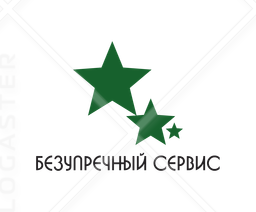 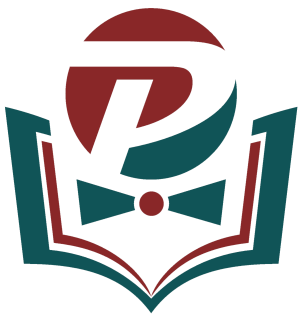 Анализ молодежной занятости (Республика Крым)
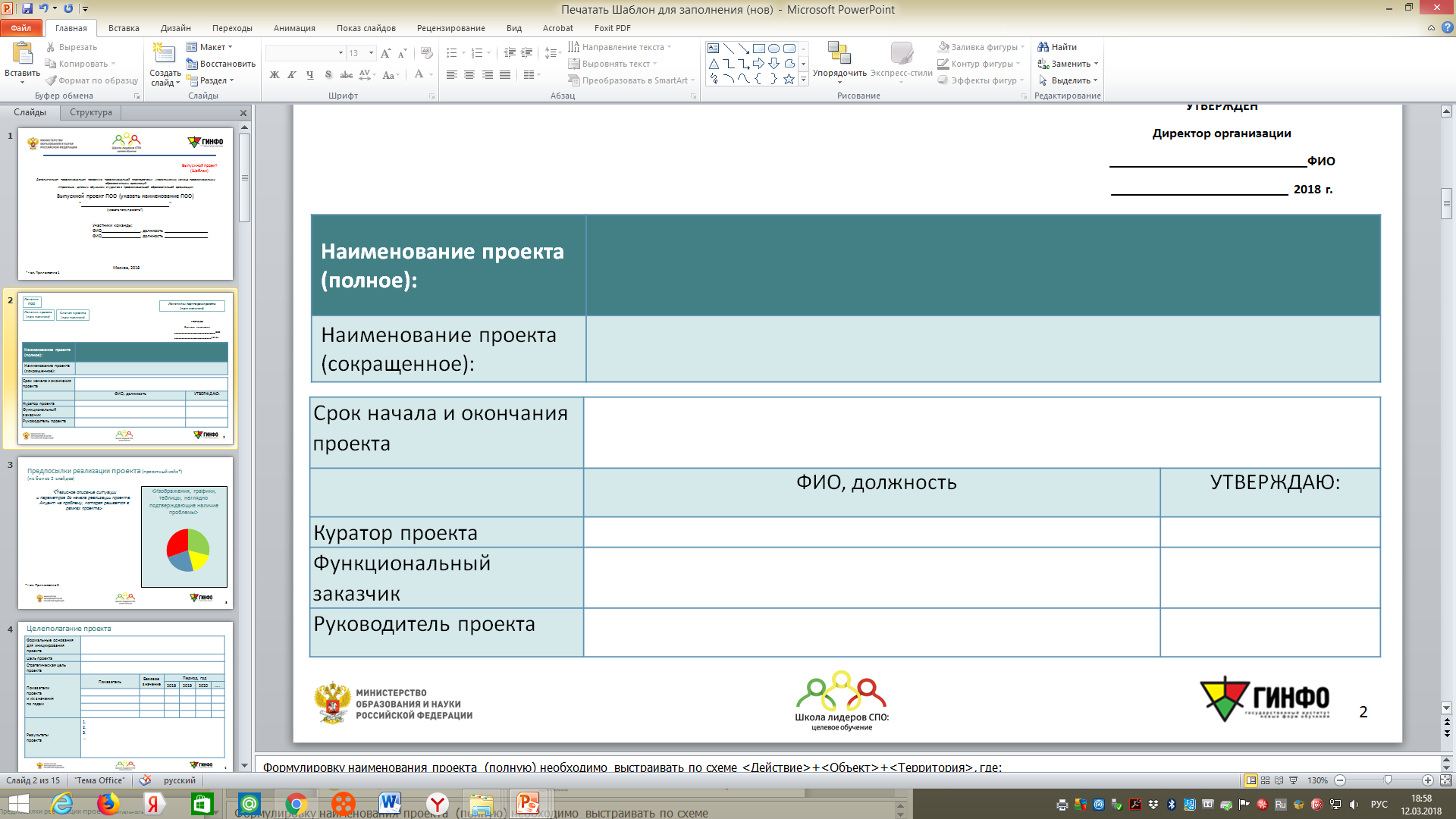 19
[Speaker Notes: При описании модели функционирования результатов проекта, рекомендуется приводить:
текстовое описание модели  функционирования результатов проекта после передачи их в эксплуатацию, включая описание модели функционирования организационных, финансовых, правовых и иных механизмов. Описание предполагает обоснование работоспособности планируемых к получению результатов. Данное описание рекомендуется проводить, в том числе, с точки зрения граждан и (или) организаций, которые будут являться пользователями (потребителями) продуктов или услуг, создаваемых в процессе функционирования результатов проекта.]
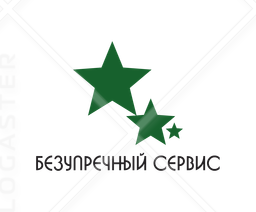 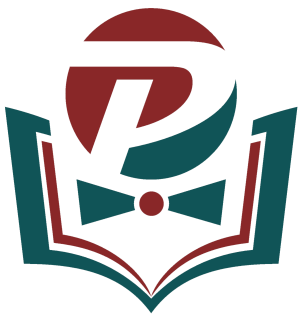 Анализ путей трудоустройства
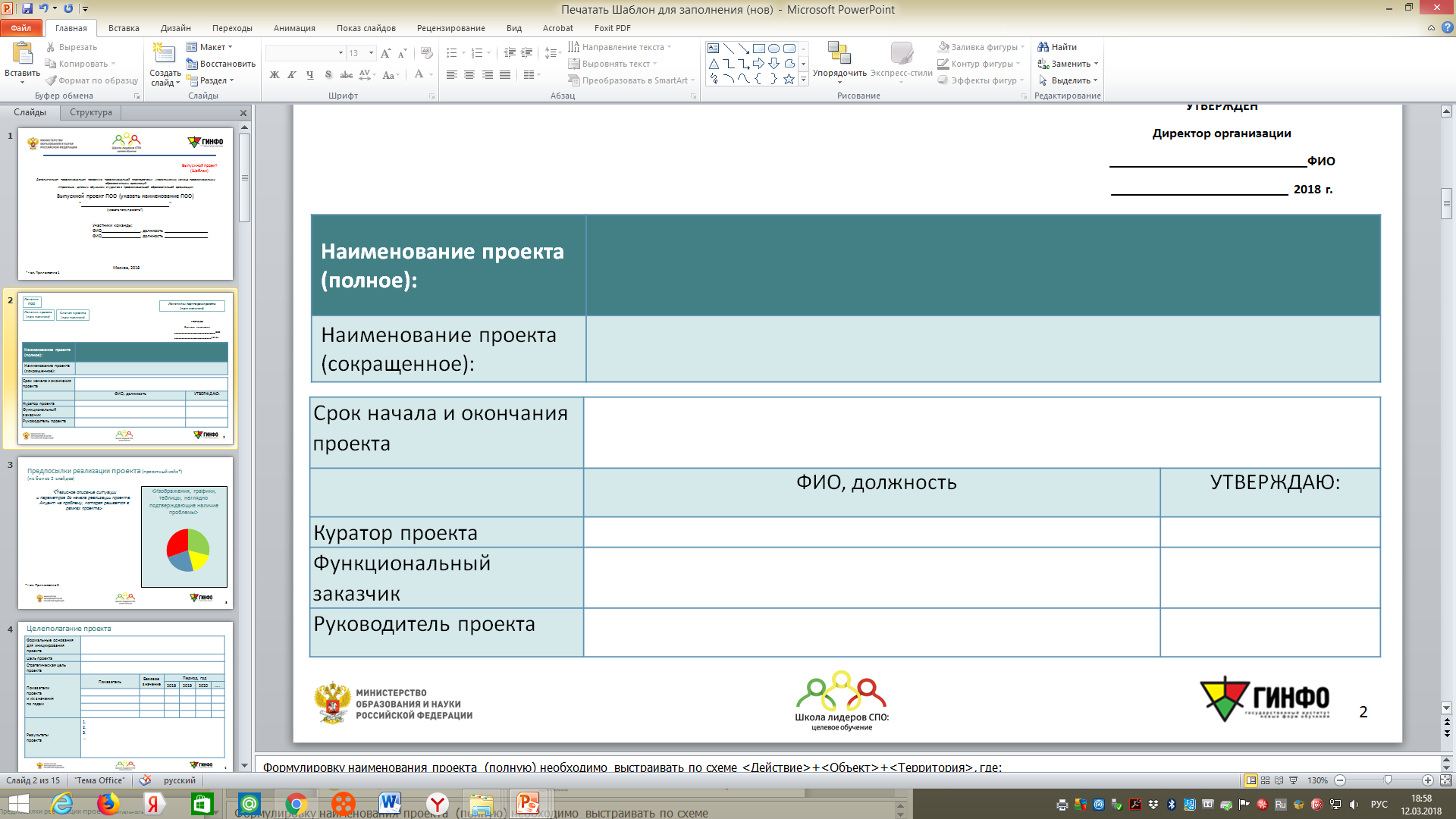 20
[Speaker Notes: При описании модели функционирования результатов проекта, рекомендуется приводить:
текстовое описание модели  функционирования результатов проекта после передачи их в эксплуатацию, включая описание модели функционирования организационных, финансовых, правовых и иных механизмов. Описание предполагает обоснование работоспособности планируемых к получению результатов. Данное описание рекомендуется проводить, в том числе, с точки зрения граждан и (или) организаций, которые будут являться пользователями (потребителями) продуктов или услуг, создаваемых в процессе функционирования результатов проекта.]
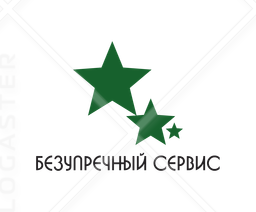 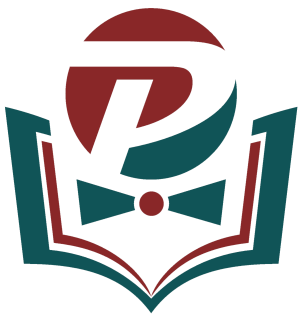 Прогнозные показатели результатов целевого обучения в ГБПОУ РК «Романовский колледж индустрии гостеприимства»
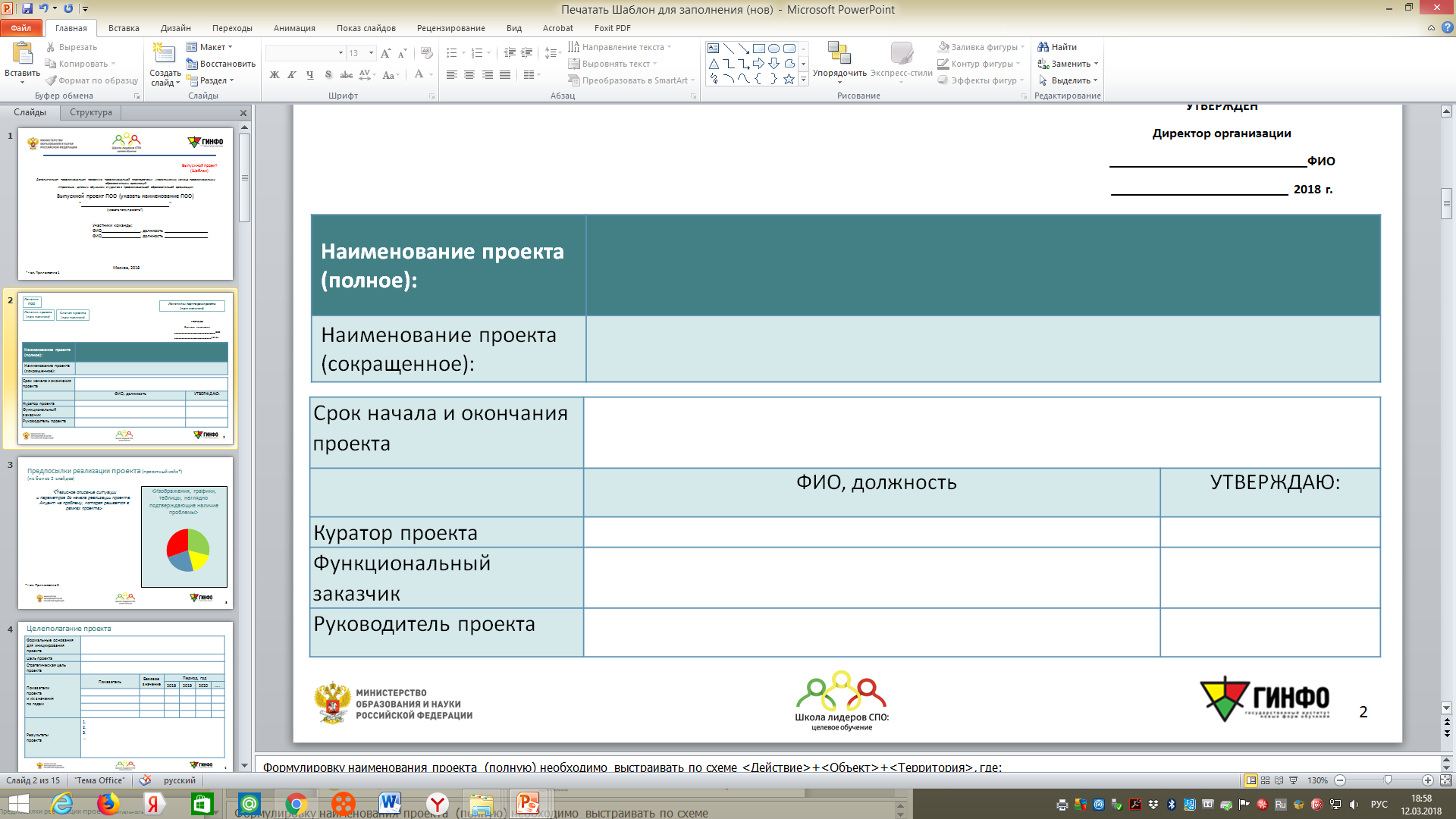 21
[Speaker Notes: При описании модели функционирования результатов проекта, рекомендуется приводить:
текстовое описание модели  функционирования результатов проекта после передачи их в эксплуатацию, включая описание модели функционирования организационных, финансовых, правовых и иных механизмов. Описание предполагает обоснование работоспособности планируемых к получению результатов. Данное описание рекомендуется проводить, в том числе, с точки зрения граждан и (или) организаций, которые будут являться пользователями (потребителями) продуктов или услуг, создаваемых в процессе функционирования результатов проекта.]
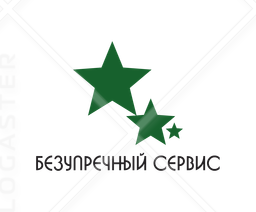 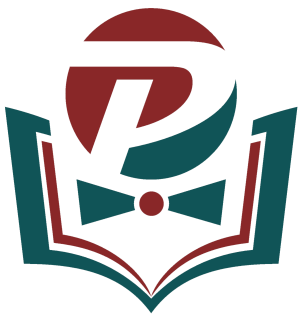 Реестр заинтересованных сторон проекта
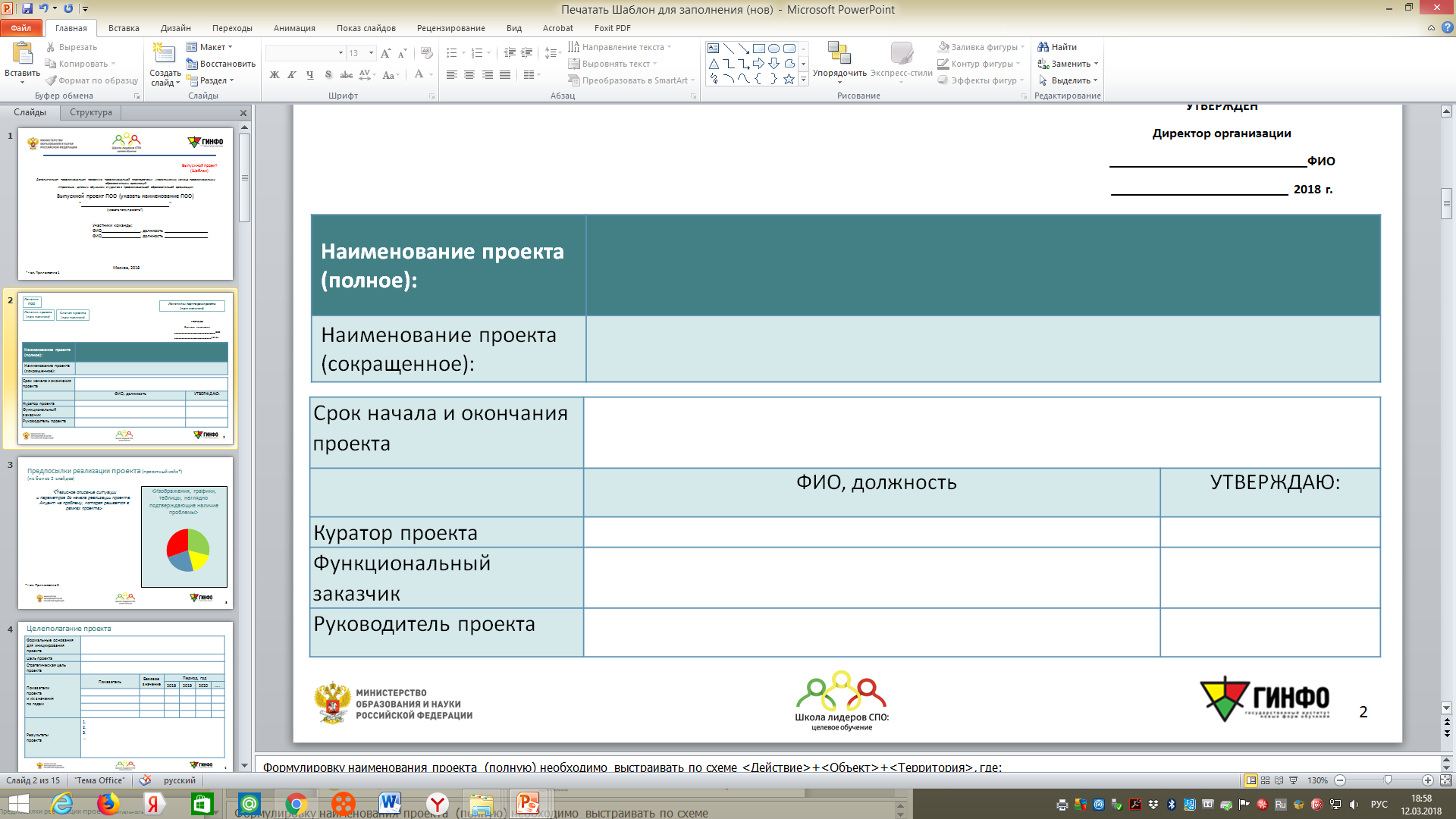 22
[Speaker Notes: Реестр заинтересованных сторон - проектный документ (или его раздел), включающий в себя перечень  людей и организаций, которые могут повлиять на реализацию проекта, либо проект может затронуть их интересы с указанием представителя заинтересованной стороны (ФИО, должность) и ожиданий от реализации проекта, достижения его цели, показателей и результатов
В разделе "Реестр заинтересованных сторон" рекомендуется указывать перечень федеральных органов исполнительной власти, органов исполнительной власти субъектов Российской Федерации, муниципальных образований и иных бюджетных и внебюджетных организаций, которые могут повлиять на реализацию проекта, либо проект может затронуть их интересы.
Также указывается представитель заинтересованной стороны (ФИО, должность) и ожидание от реализации проекта, достижения его цели, показателей и результатов.
В случае если в проекте в качестве заинтересованных сторон выступают все субъекты Российской Федерации, в таблице рекомендуется делать одну соответствующую запись.
Формирование реестра заинтересованных сторон и их ожиданий от реализации проекта позволяет выявить риски проекта, уточнить перечень результатов проекта, определить исполнителей и соисполнителей мероприятий проекта.
 
Пример ожидания:
- Повышения качества образовательных услуг;
- Снижение уровня преступности в среде учащихся СПО]
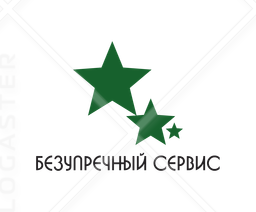 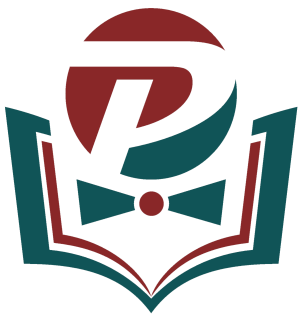 Реестр заинтересованных сторон проекта
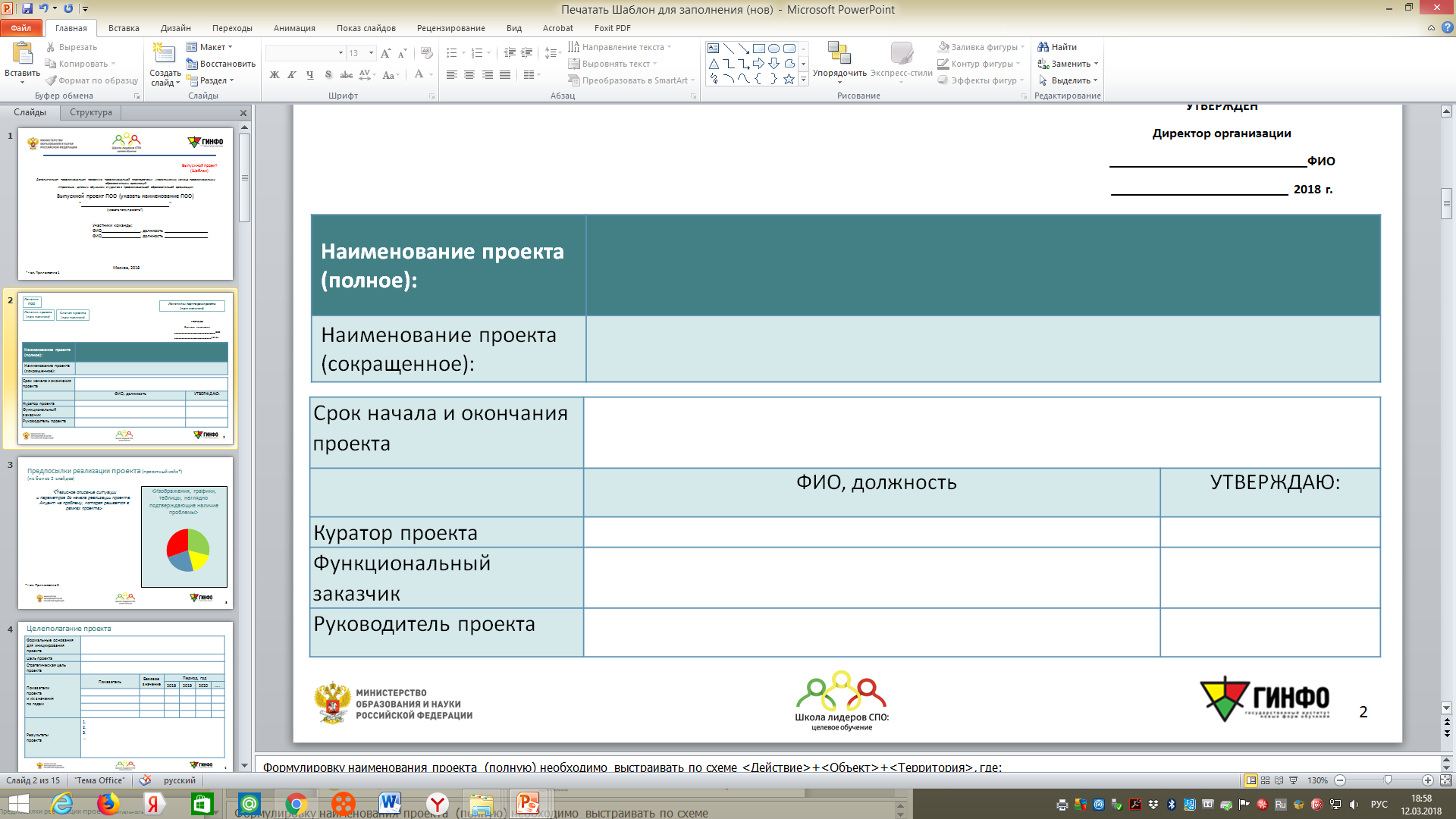 23
[Speaker Notes: Реестр заинтересованных сторон - проектный документ (или его раздел), включающий в себя перечень  людей и организаций, которые могут повлиять на реализацию проекта, либо проект может затронуть их интересы с указанием представителя заинтересованной стороны (ФИО, должность) и ожиданий от реализации проекта, достижения его цели, показателей и результатов
В разделе "Реестр заинтересованных сторон" рекомендуется указывать перечень федеральных органов исполнительной власти, органов исполнительной власти субъектов Российской Федерации, муниципальных образований и иных бюджетных и внебюджетных организаций, которые могут повлиять на реализацию проекта, либо проект может затронуть их интересы.
Также указывается представитель заинтересованной стороны (ФИО, должность) и ожидание от реализации проекта, достижения его цели, показателей и результатов.
В случае если в проекте в качестве заинтересованных сторон выступают все субъекты Российской Федерации, в таблице рекомендуется делать одну соответствующую запись.
Формирование реестра заинтересованных сторон и их ожиданий от реализации проекта позволяет выявить риски проекта, уточнить перечень результатов проекта, определить исполнителей и соисполнителей мероприятий проекта.
 
Пример ожидания:
- Повышения качества образовательных услуг;
- Снижение уровня преступности в среде учащихся СПО]
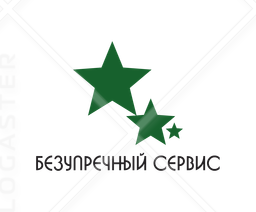 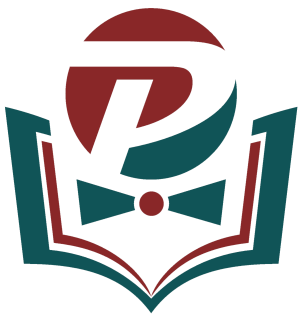 Коммуникационная схема проекта
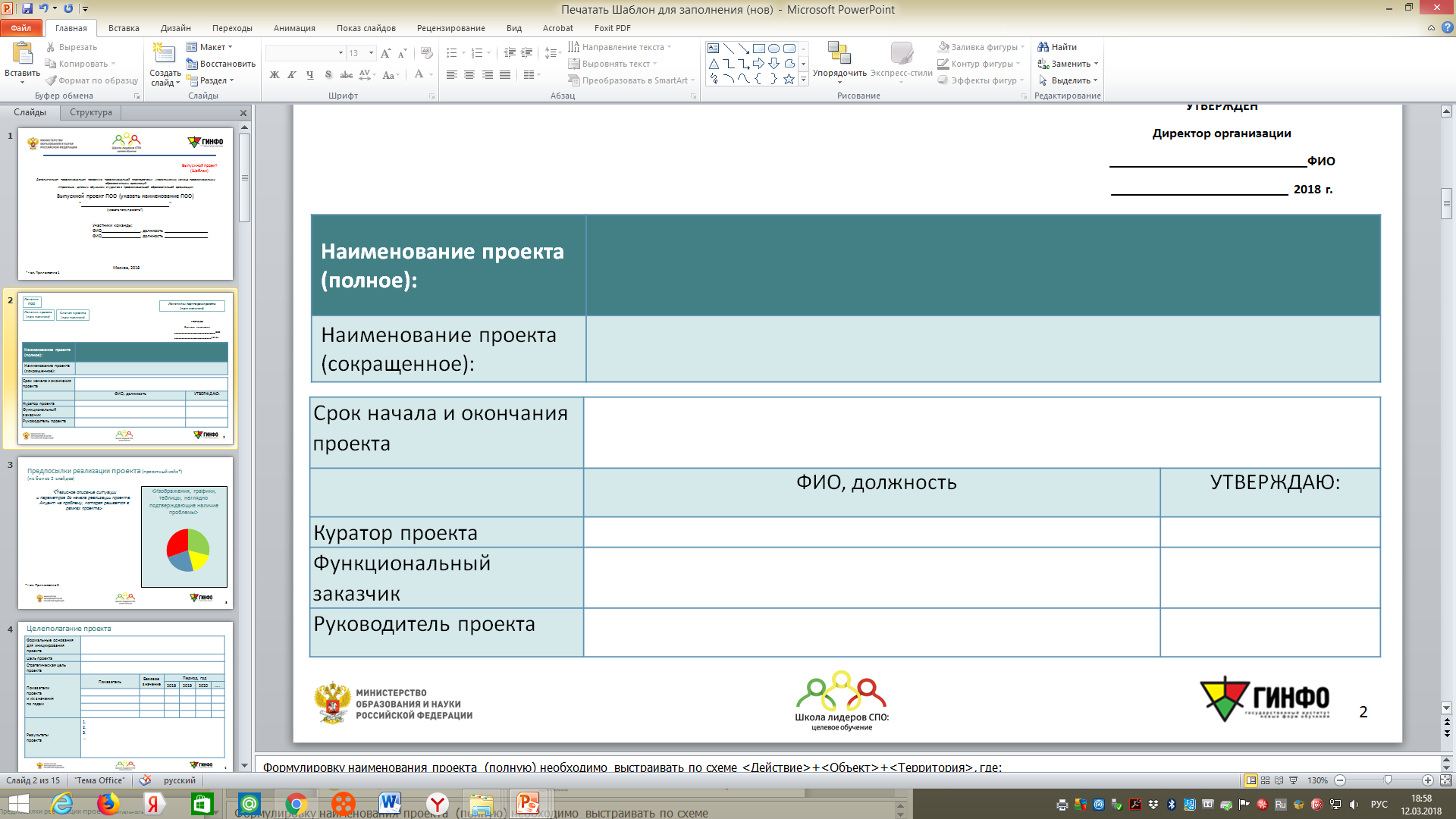 24
[Speaker Notes: Коммуникационная модель — описание или схема, используемые для отображения коммуникаций в ходе реализации проекта
В коммуникационную модель включают перечень плановых коммуникаций, заинтересованных лиц, ответственного, регулярность, способ связи, содержание коммуникации, требования к коммуникации, т.к. ответы на вопросы: какая, кто, кому, когда, как передается информация.
Например: <Статус проекта>-<Руководитель проекта>-<Функциональному заказчику, куратору>-<Ежемесячно (понедельник) >-<Письменный отчет,
электронная почта,  АИС ПД> 
или
<Обмен информацией о текущем состоянии проекта>-<Администратор проекта>-<Участникам проекта>-<Еженедельно (пятница) >-<Телефонная связь,
электронная почта>]
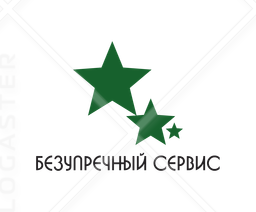 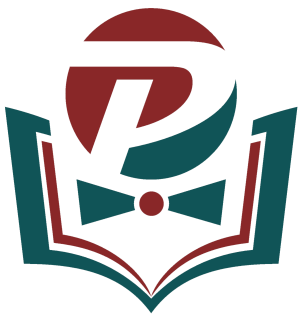 Матрица распределения ответственности
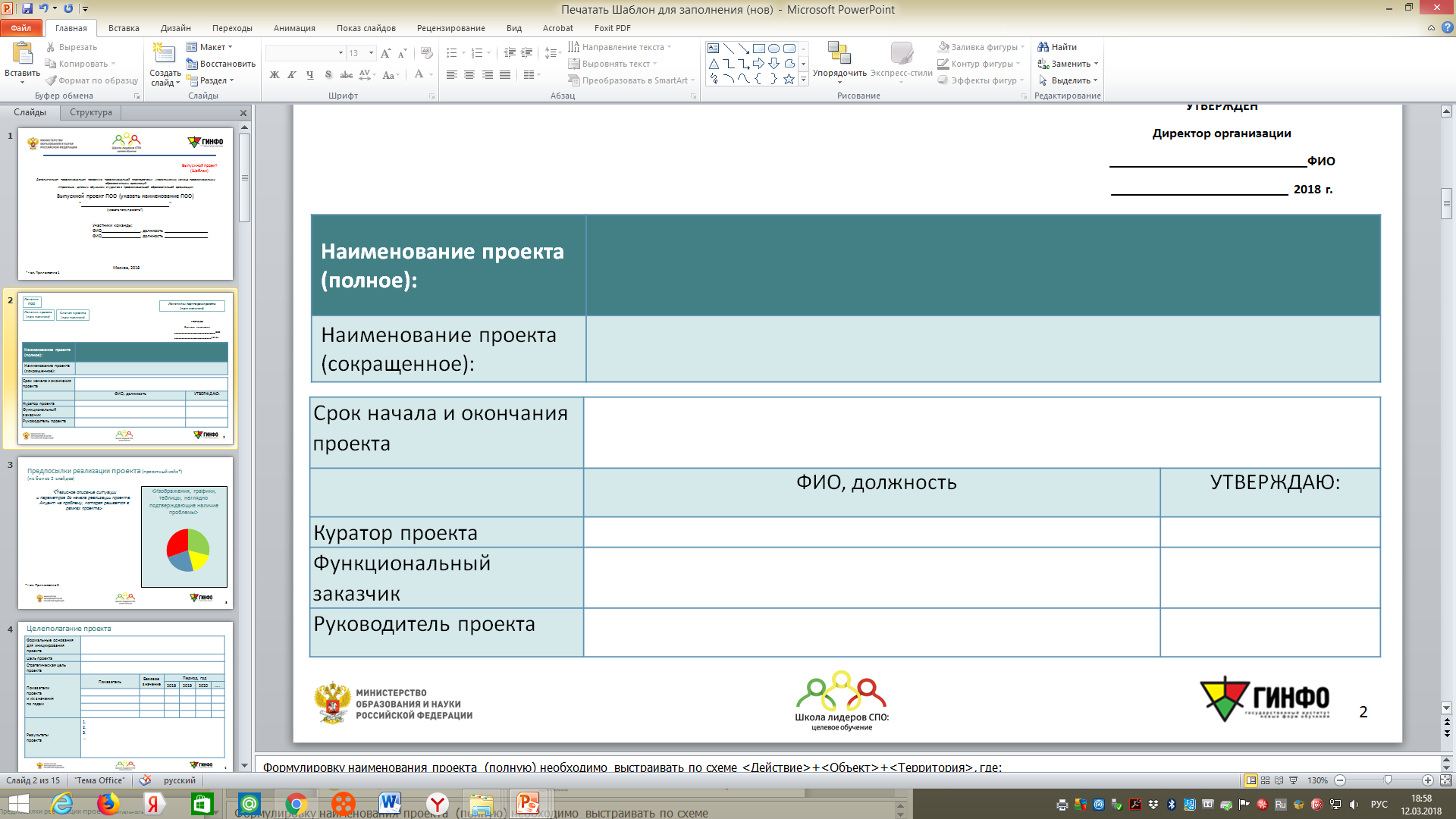 25
[Speaker Notes: Матрица распределения ответственности помогает четко определить, кто за что отвечает.
В результате анализа взаимоотношений между элементами структуры проекта и организацией строится матрица, где результаты проекта становятся строками, а роли - столбцами (или наоборот).
На пересечениях результатов и ролей обозначают, имеет ли отношение данный человек к получению данного результата, и, если имеет, то какое.

1) Ответственный за результат.  Для каждого результата обязательно должен быть указан один и только один ответственный.

2) Участвующий в достижении результата. Их может быть несколько, а может быть так, что сам ответственный является и исполнителем. Т.е. в одной ячейке может быть более одного обозначения.

3) Утверждающий. Человек, который утверждает, полученные результаты. Он может быть только один.

4) Согласующий. Человек, который участвует в согласовании полученных результатов. Их может быть несколько.]
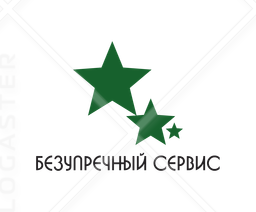 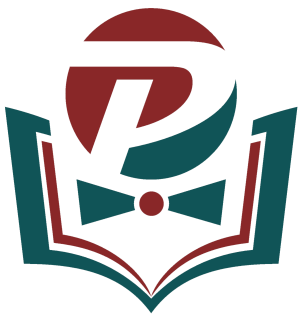 Управление рисками проекта
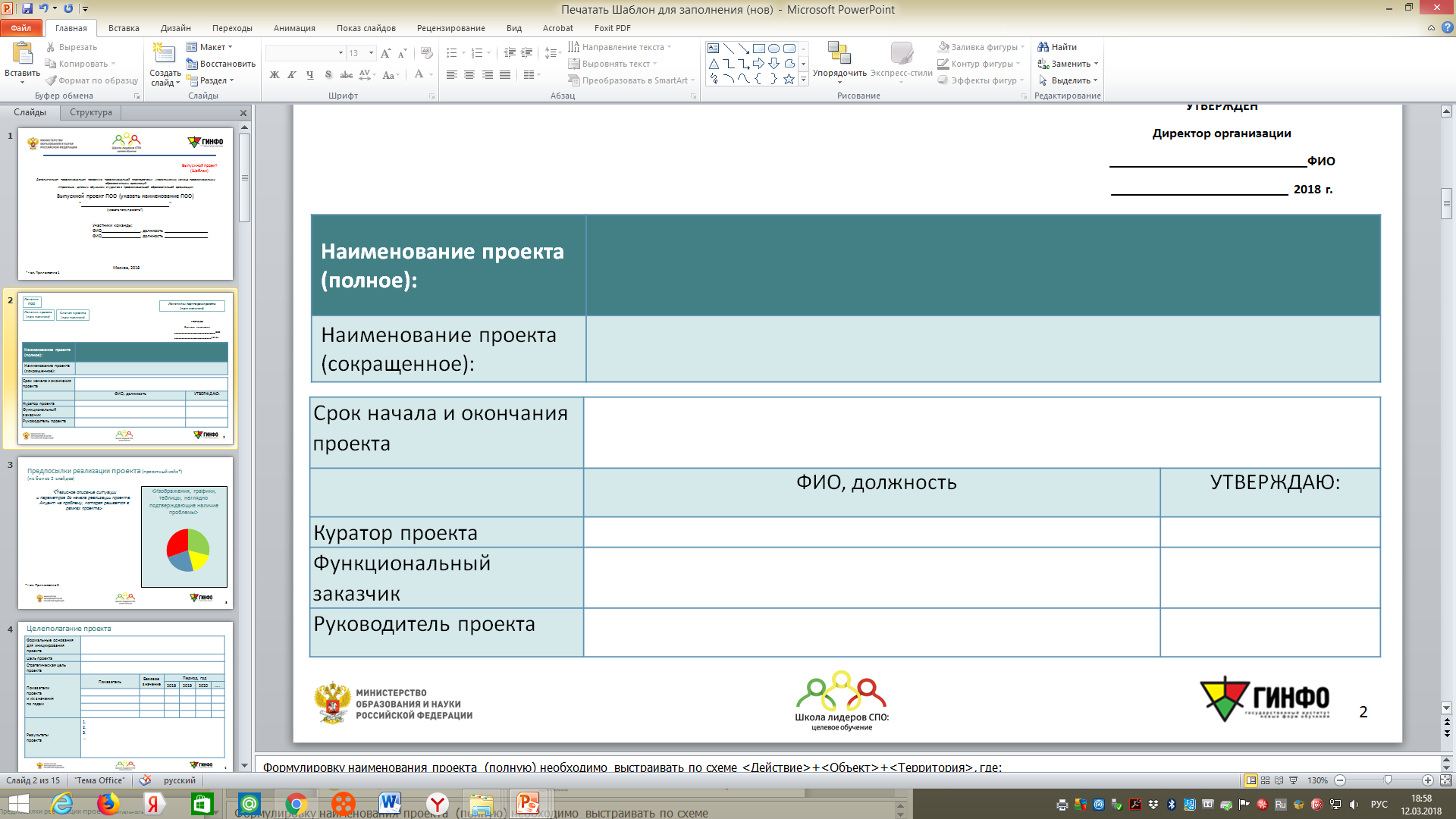 26
[Speaker Notes: Раздел "Ключевые риски и возможности". 
Рекомендуется приводить краткое описание 3 - 5 ключевых рисков и возможностей с отражением негативных последствий от наступления риска, а также вероятных позитивных эффектов от ключевых возможностей, включая влияние на показатели проекта. Также указывается перечень мероприятий и мер, которые будут способствовать предупреждению наступления риска, и мероприятий, которые будут способствовать реализации ключевых возможностей.
Формулировка риска должна содержать описание негативных последствий от его наступления, описание факторов или событий, вызывающих возникновение риска (рисковое событие), а также причину их появления.
Пример риска: отсутствие интереса у персонала к проекту приведет к увеличению срока его реализации. Действия по предупреждению риска: разработка новой системы мотивации перслонала
Пример возможности: повышение качества подготовки специалистов организациями СПО приведет к востребованности выпускников предприятиями других регионов.  Действия по реализации возможности: заключение соглашений между ВУЗами, осуществляющими подготовку IT-специалистов, и IT-технопарками на предмет организации на базе технопарков  практики, целевого обучения и пр.]
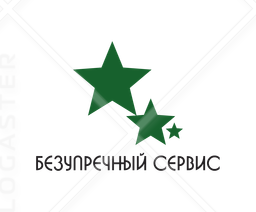 Спасибо за внимание!
Группа 9
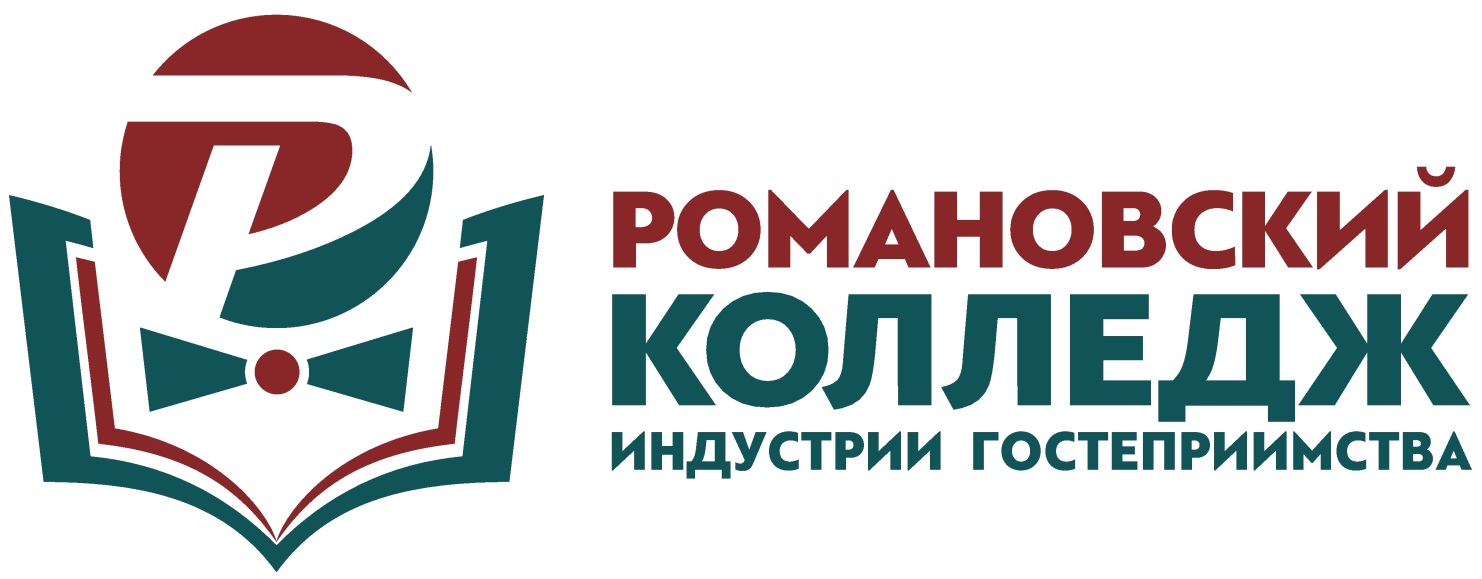 27